Accessibility For Designers
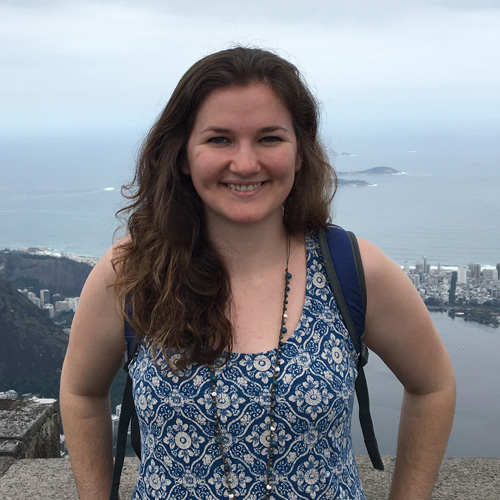 Alice Taylor
Accessibility & Usability Consultant 

January 2021
Welcome – Accessibility for Designers
Live captions 
Slides, a transcript and recording
Q&A window for questions, chat window for general queries
Feedback form (questions or suggestions for future training)
About AbilityNet
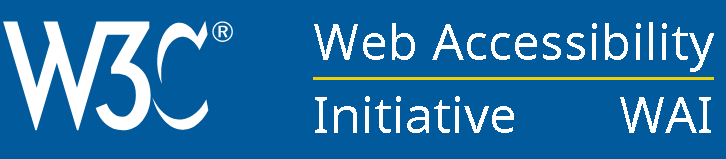 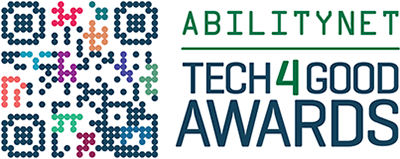 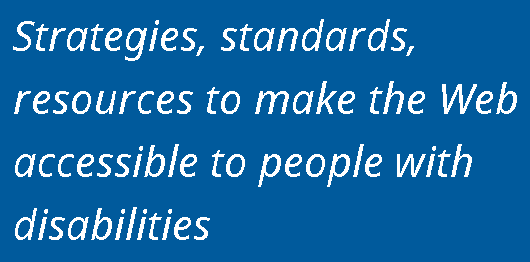 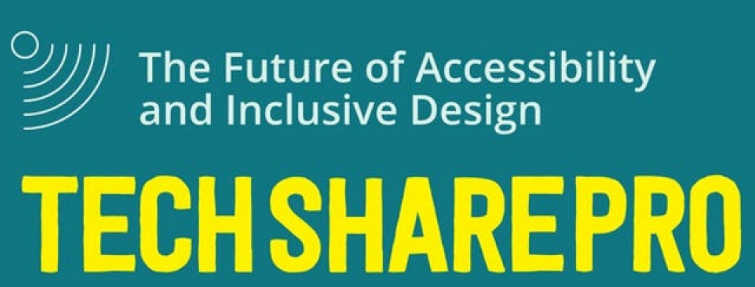 AbilityNet Online Training Series
Tues 4th Feb: How to create accessible documents and presentations
Weds 10th Feb: How to grow your accessibility maturity for HE / FE
Thurs 11th Feb: PDF accessibility


10% off any future AbilityNet online training courses this year with discount code AbilityNetTraining10 abilitynet.org.uk/training
Quick Recap
There is a free webinar available that gives an Introduction to Accessibility
Definitions
Moral, Legal, Business and Universal Reasons
Repeated Thursday 1st April
abilitynet.org.uk/training
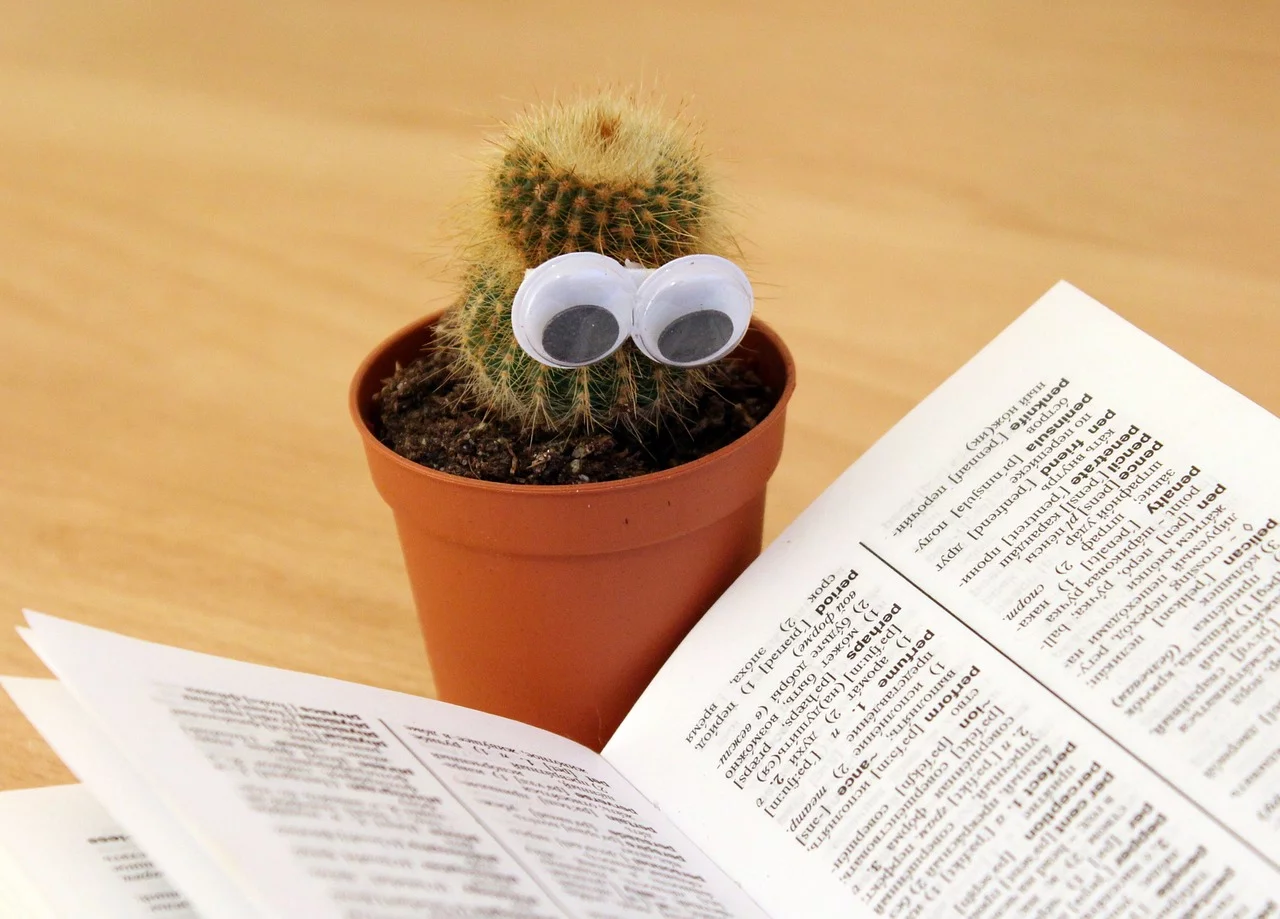 Outline
We’re going to cover:
Inclusive Design
What is WCAG
Flexible Layouts
Contrast and Use of Colour
Non-Text Content 
Visual Affordances
Movement and Interactive Content
@Mark
PollHow confident are you with accessibility?
Not at all confident
Somewhat confident
Moderately confident
Very confident
@Mark
InclusiveDesign
Functional Definitions
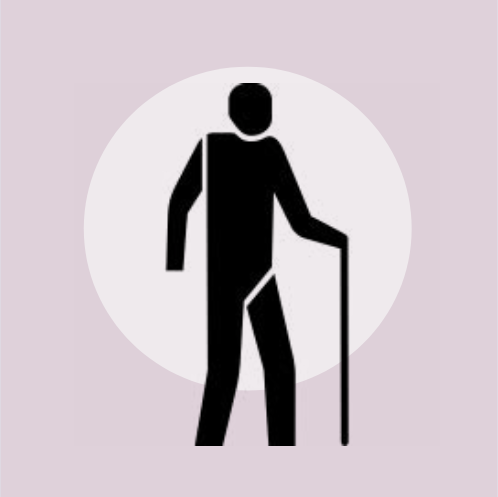 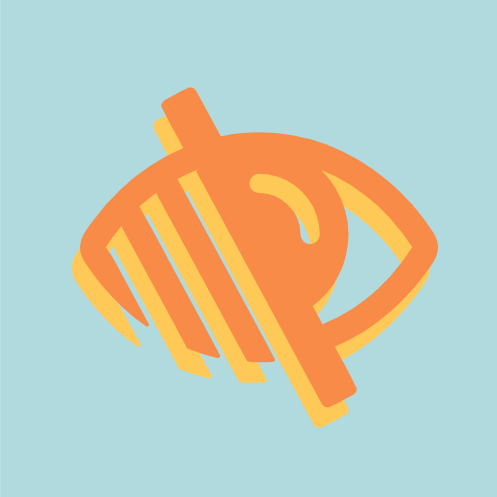 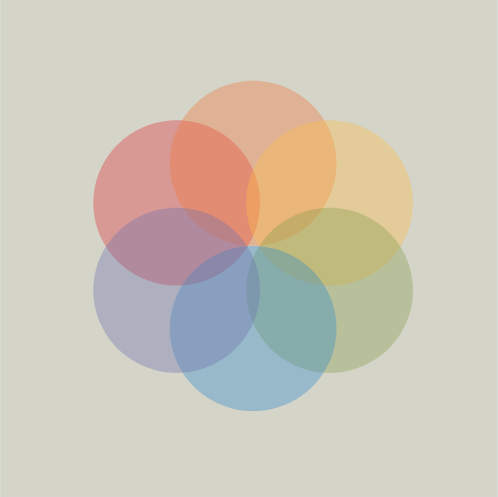 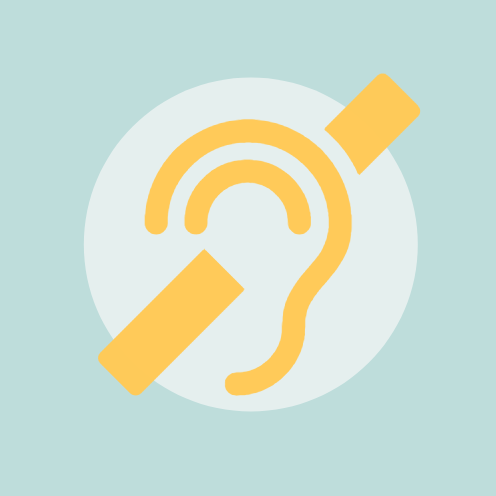 Motor
Cognitive
Vision
Hearing
Inclusive Design
Our abilities can be affected by short term injuries or conditions.
Our abilities can also change in different environments and contexts.
Access needs can be permanent, temporary, or situational.

Microsoft Inclusive Design Toolkit
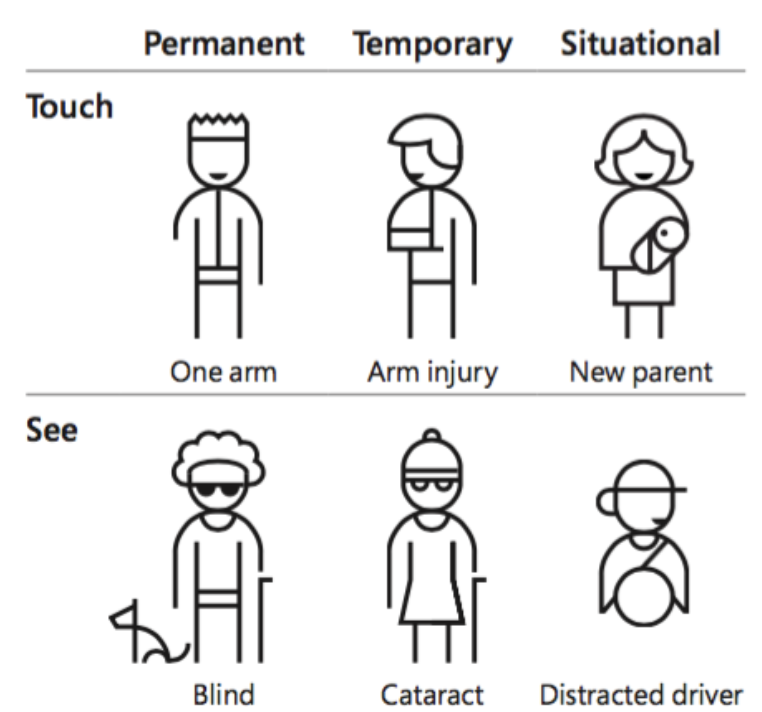 @Mark
Web ContentAccessibility Guidelines
Web Content Accessibility Guidelines
Created by the WorldWideWeb Consortium (W3C)
Applies to all web content and markup
Current version is WCAG 2.1 (June 2018)
Principles, Guidelines, and Success Criteria (A / AA / AAA)
Technology agnostic
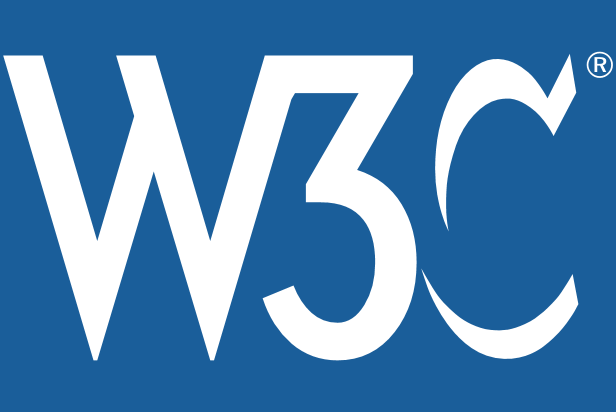 Accessibility Principles: POUR
Example Success Criteria
The first success criteria Non-Text Content requires that “non-text content … has a text alternative that serves the equivalent purpose”. 

This means images, icons, and graphs. 

The example on this slide has the text alternative is “t” and does not serve an equivalent purpose.
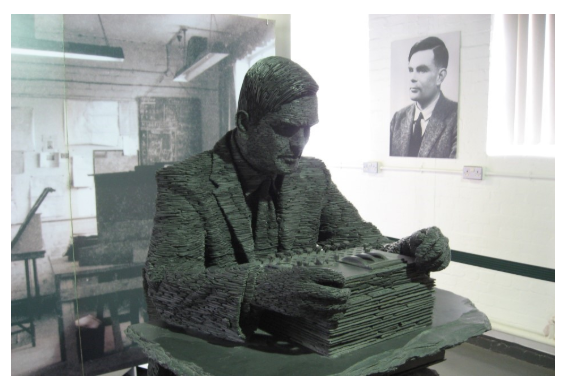 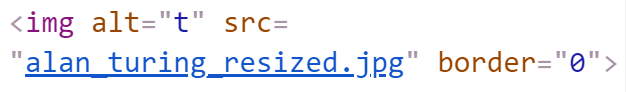 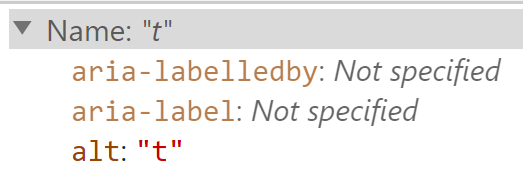 WCAG 2.1 for Designers
Interactions
Pointer Gestures / Cancellation
Motion Actuation
Character Key Shortcuts
Responsive Design
Orientation
Reflow
Text Spacing

Colour Palette
Non-text Contrast
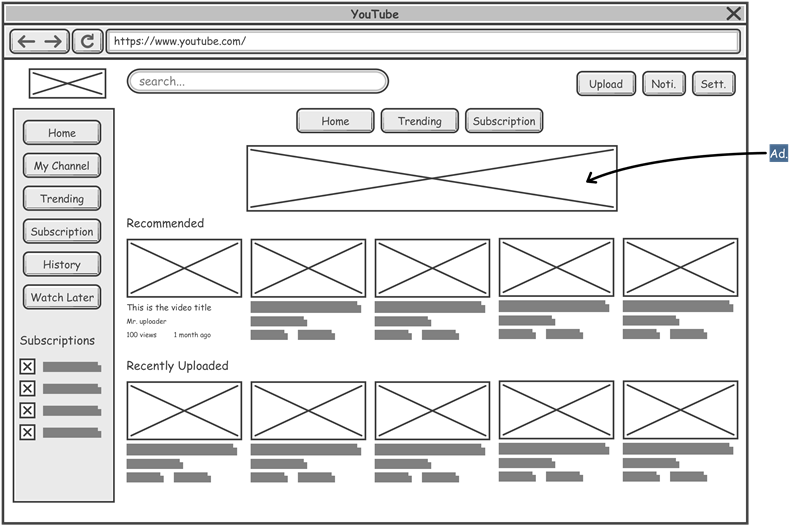 @Mark
FlexibleLayouts
@Mark
PollDo you design your websites to work responsively?
All the websites I design/work on are responsive
Most of the websites I design/work on are responsive
I’m not sure what responsive design is
Responsive Design
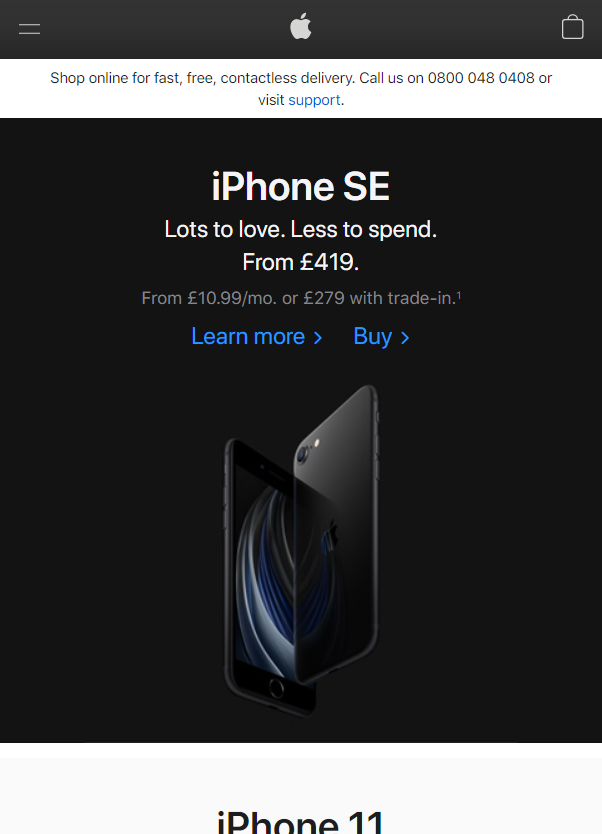 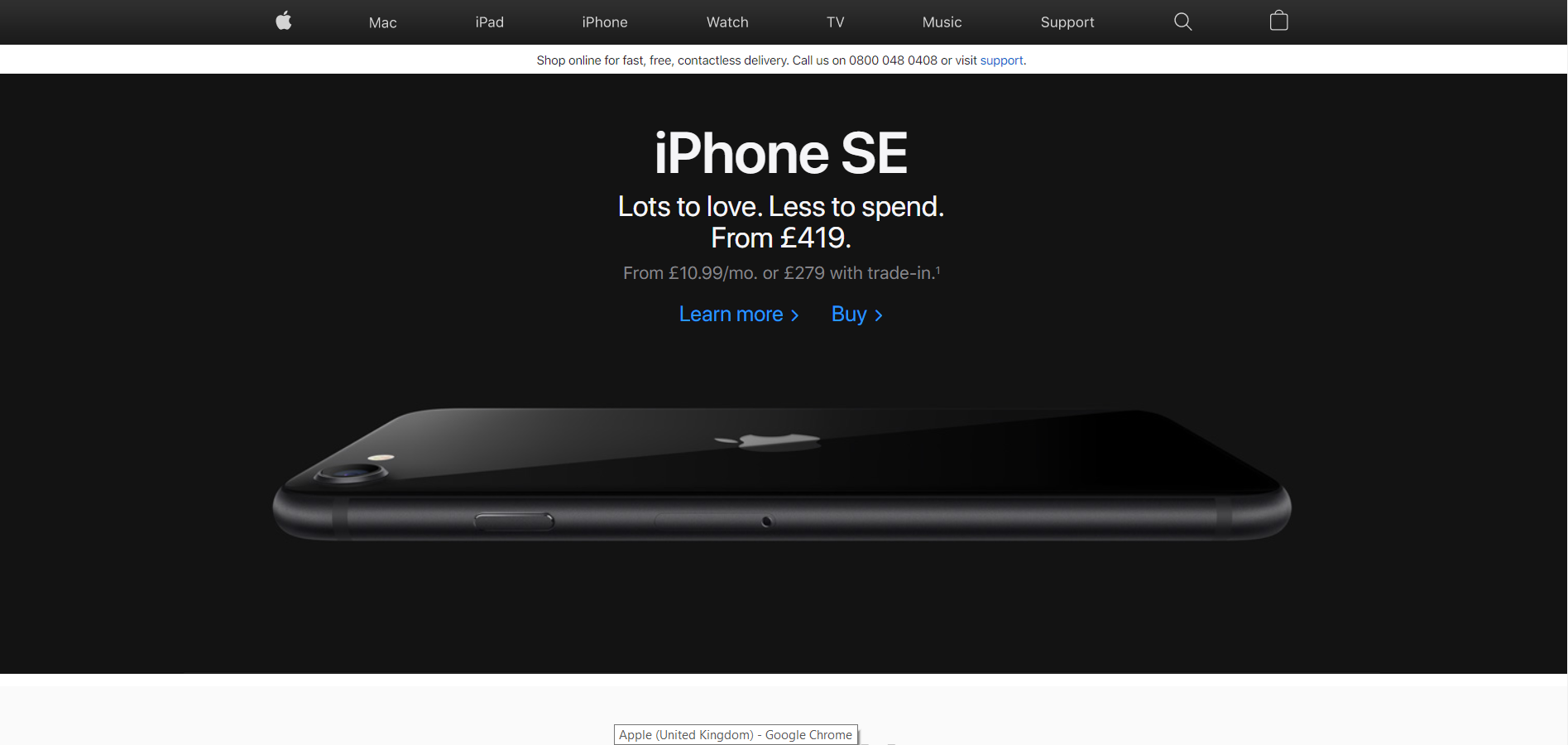 Reflow
Generally speaking, Reflow means that you want content in a single column up to 400% zoom. Good example vs Bad example.
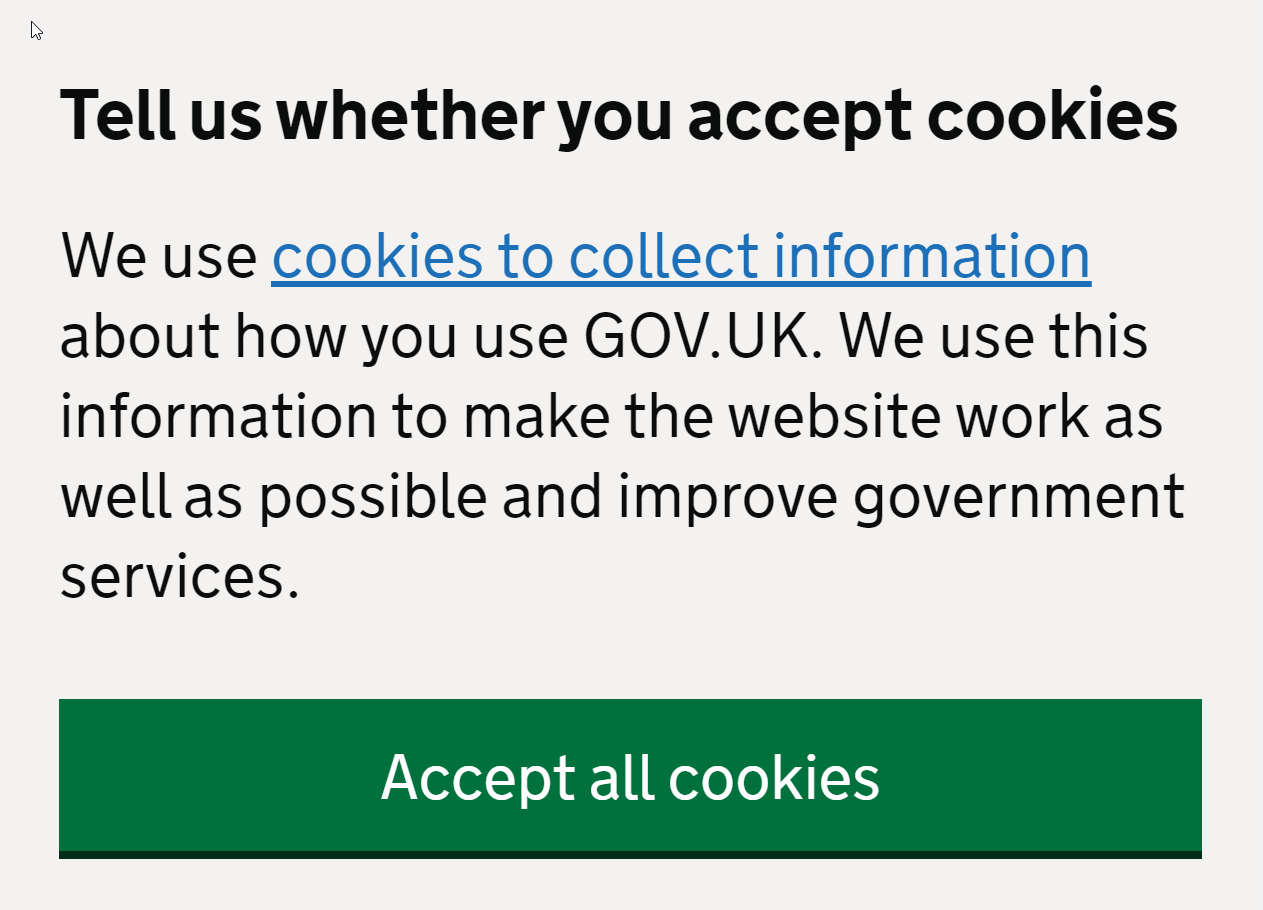 Orientation
Some aren’t conceptionally hard. But require work. For example, Orientation requires that everything works in landscape and portrait.
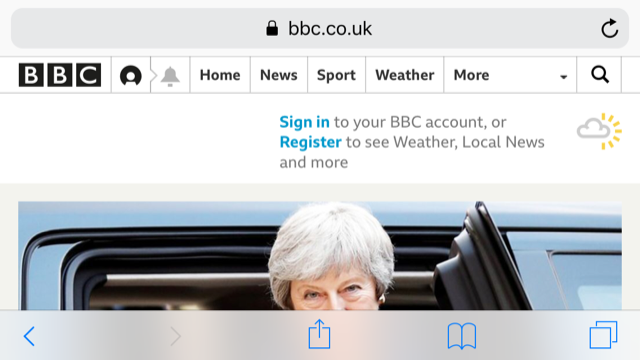 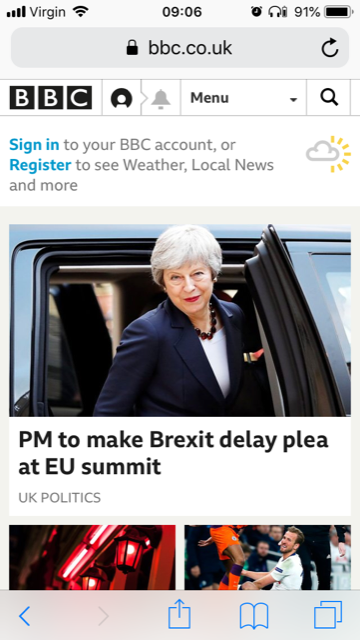 Resize Text
Except for captions and images of text, text can be resized without assistive technology up to 200 percent without loss of content or functionality.
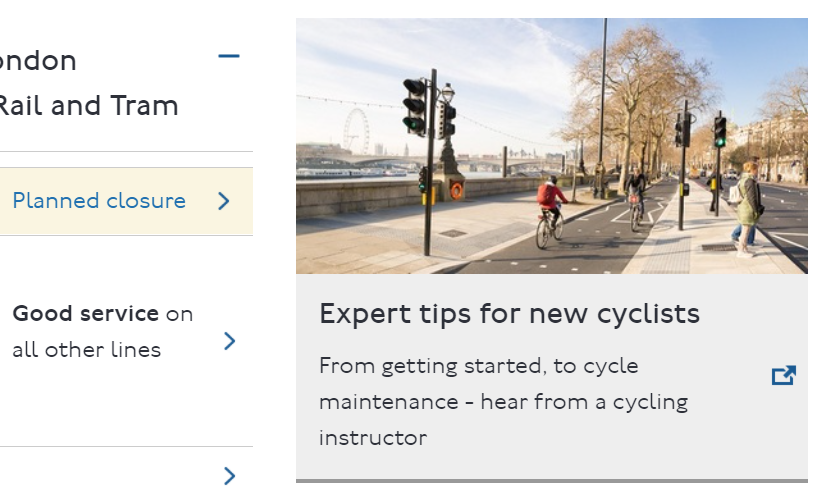 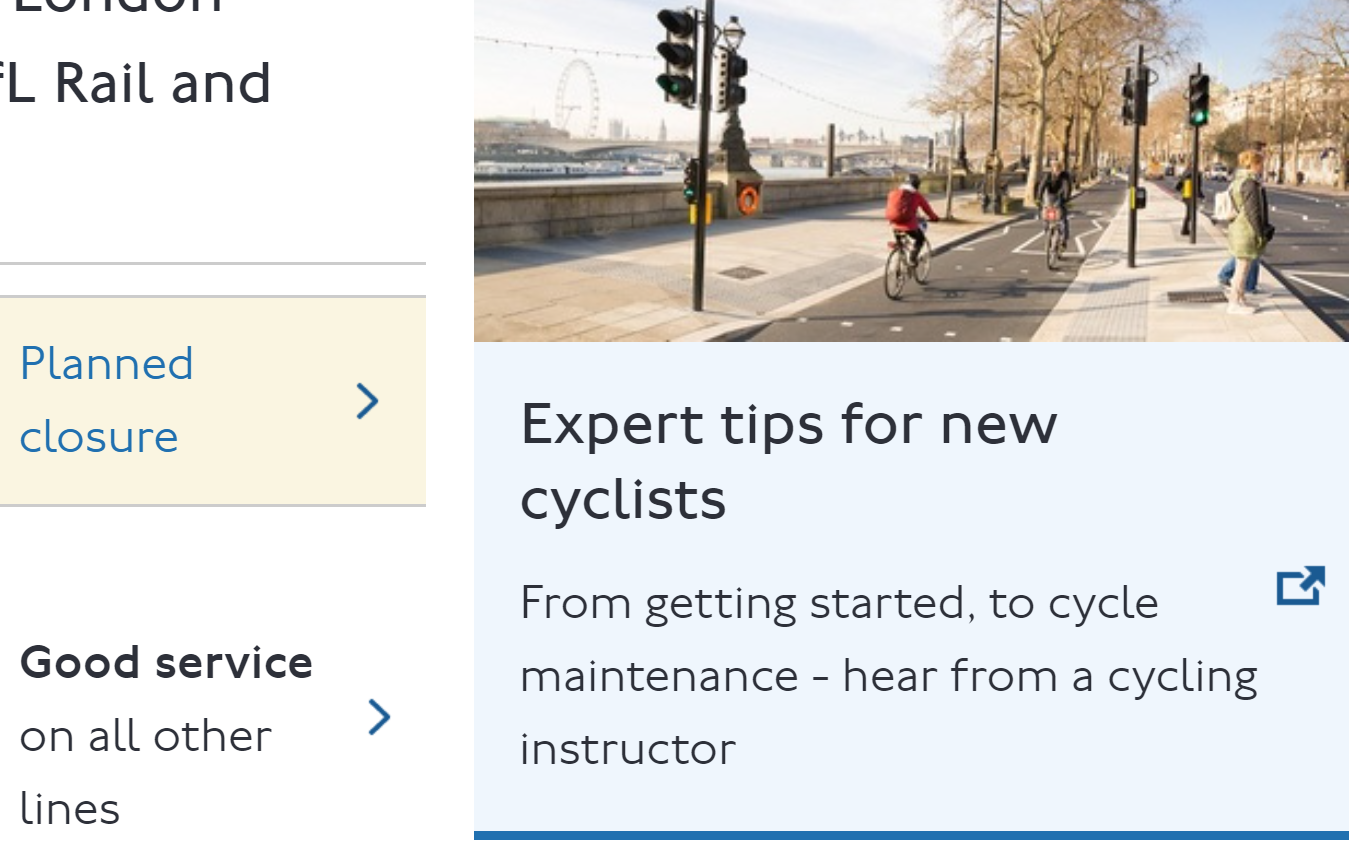 Resize Text
Except for captions and images of text, text can be resized without assistive technology up to 200 percent without loss of content or functionality.
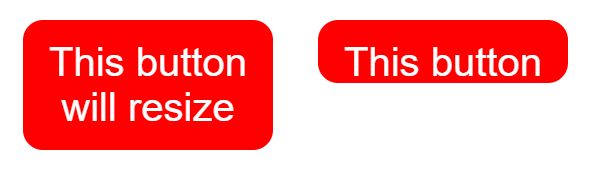 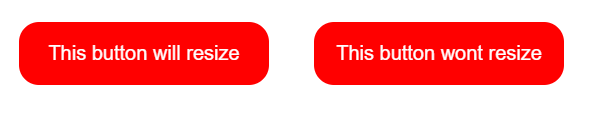 Text Spacing and Legibility
Support the following text style properties with no loss of content or functionality.
Line height to at least 1.5 times
Spacing following paragraphs to at least 2 times the font size
Letter spacing to at least 0.12 times the font size
Word spacing to at least 0.16 times the font size.

Test with bookmarklet, and here is a bad example.
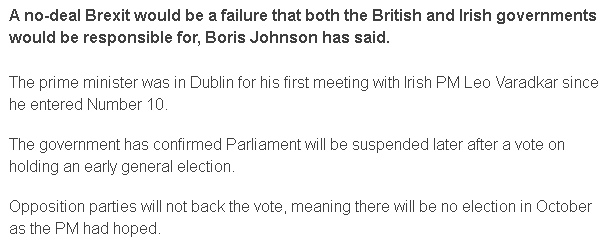 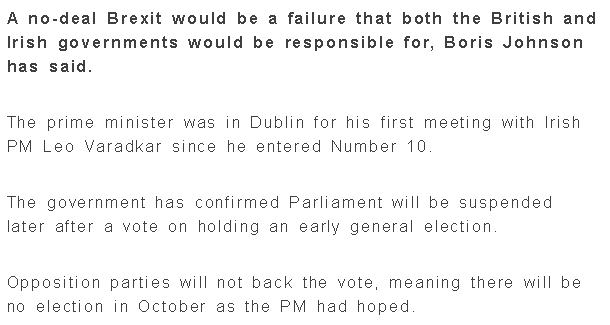 Layout of Page
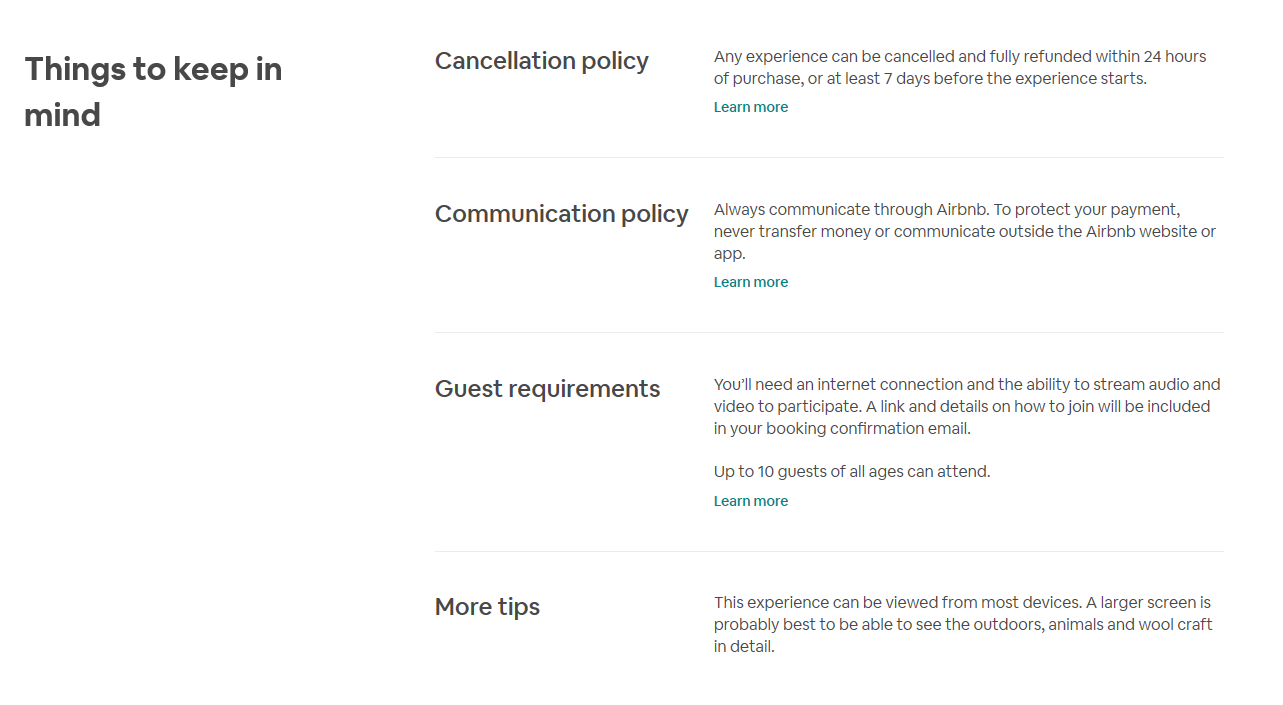 Font Choices
Hello
Hello
Hello
Hello
Hello
Hello
Hello
Hello
Readability
Sans serif and serif 
I and l
Handwriting fonts?
Navigating
Ensure the navigation is in the same relative order on each page
Ensure components that have the same functionality within a set of pages can be identified consistently
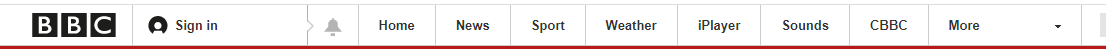 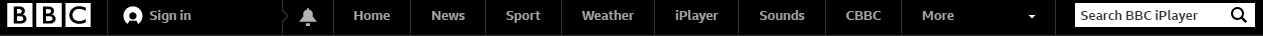 Flexible Layouts Summary
Shouldn’t require a lot of extra work
Should be built into the process already when designing and building responsive websites
Important not to restrict and allow users to customise – use relative units
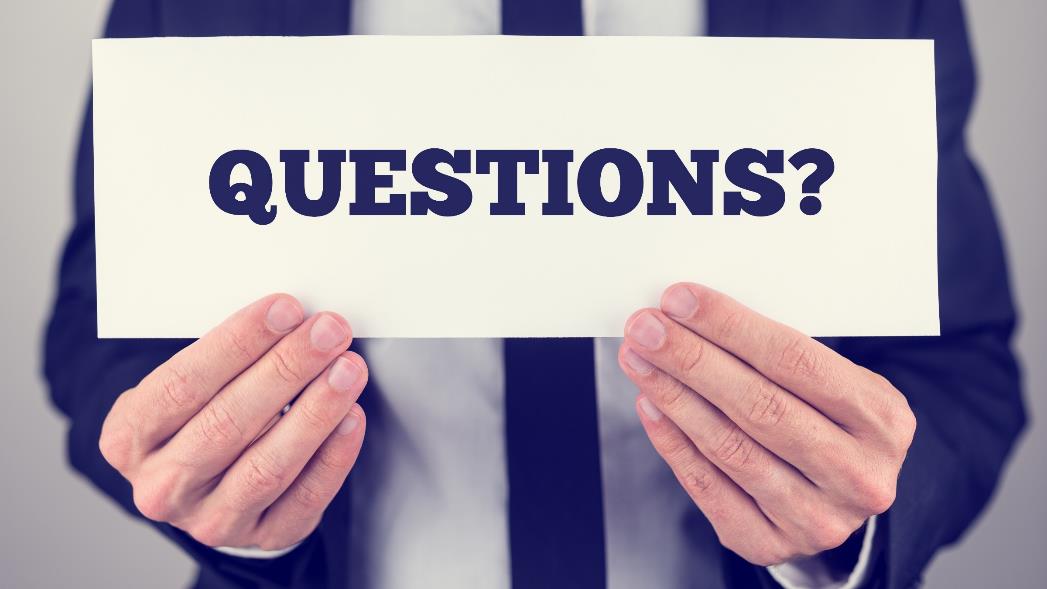 @Mark
Questions?Break 1
@Mark
Contrast andUse of Colour
Contrast and Use of Colour
Not all users can perceive colour equally
Does not imply avoiding using colour

All users must be able to perceive the content on the page
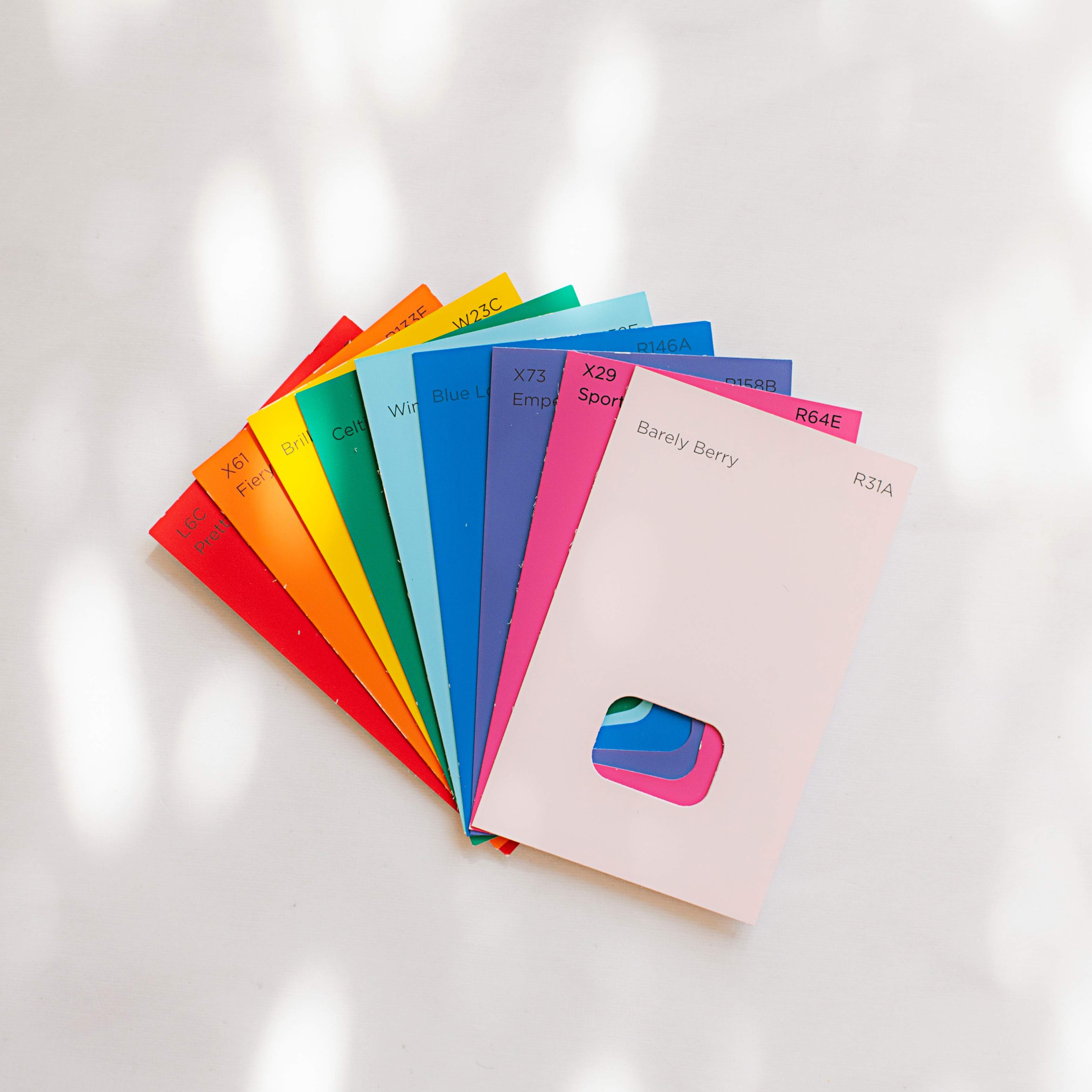 Text Contrast
Text must have a contrast ratio of at least 4.5:1 and large text must have a contrast ratio of at least 3:1
Inactive components, decorative elements and logos are exempt (but brand colours are not)
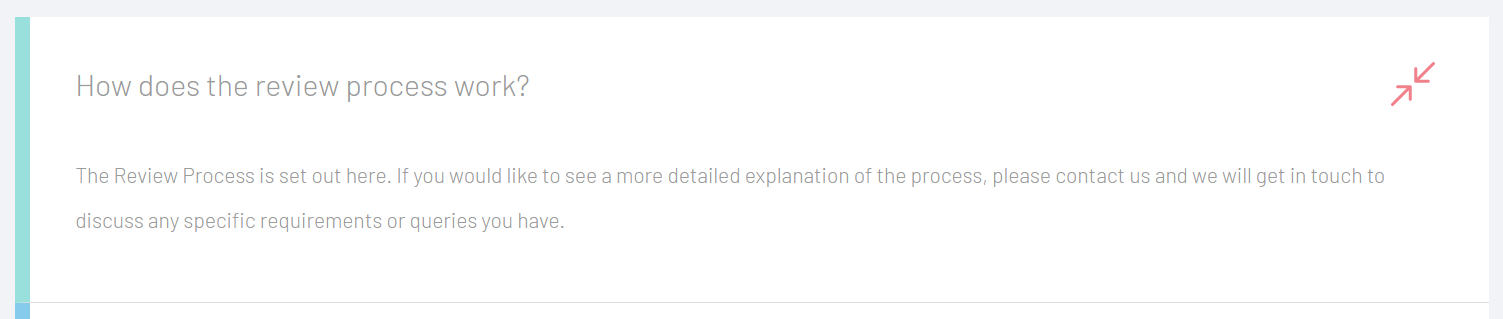 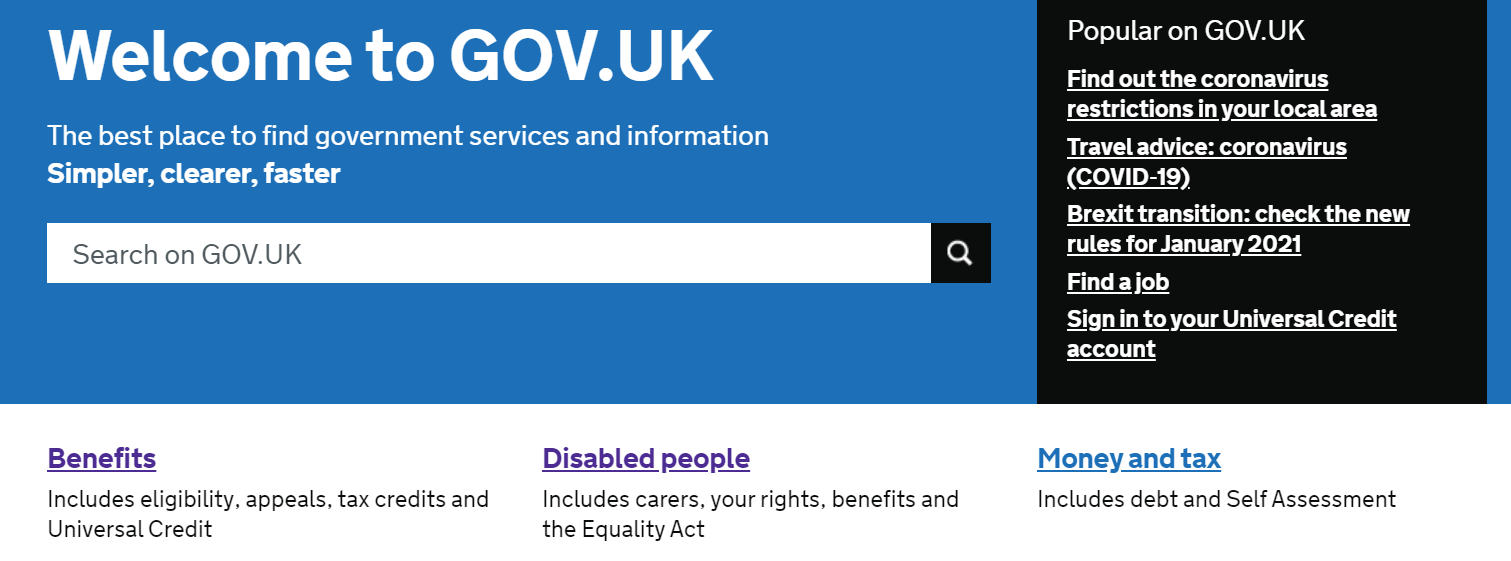 Contrast Considerations
Good to test at design stage - prototypes can be checked before they go live
Inconsistent background colours can cause contrast issues
Pay attention to text displayed over images
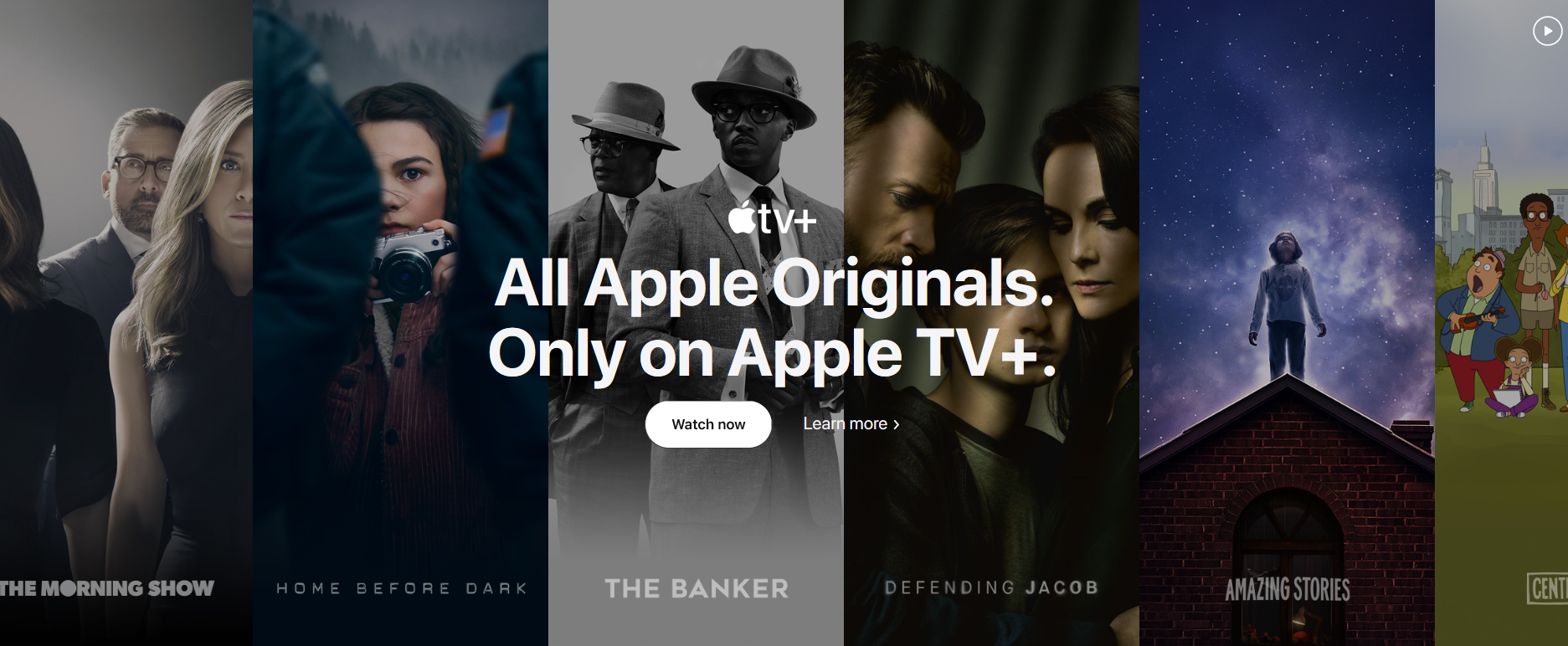 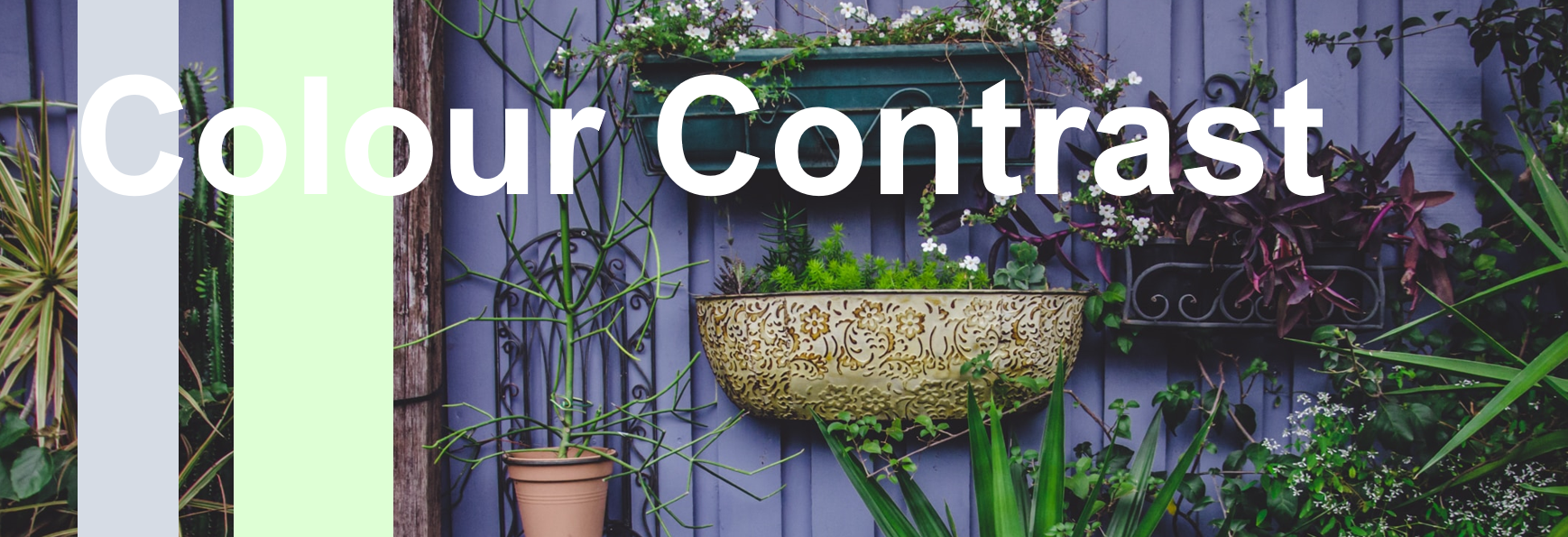 Non-Text Contrast
UI and graphical objects must be at least 3:1 ratio 

Selection states (e.g. on tabs)
Custom focus indication
Boundaries and backgrounds
Graphs and icons 

Understanding Non-text Contrast
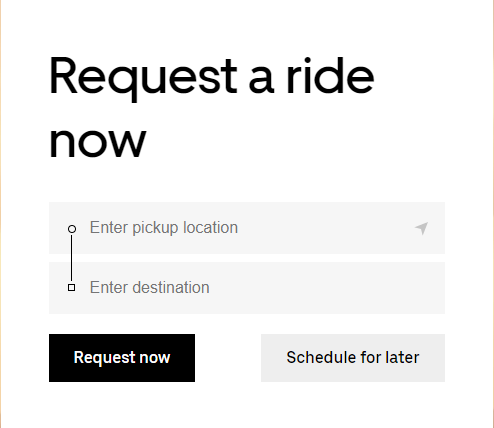 @Mark
PollWould this fail non-text contrast?
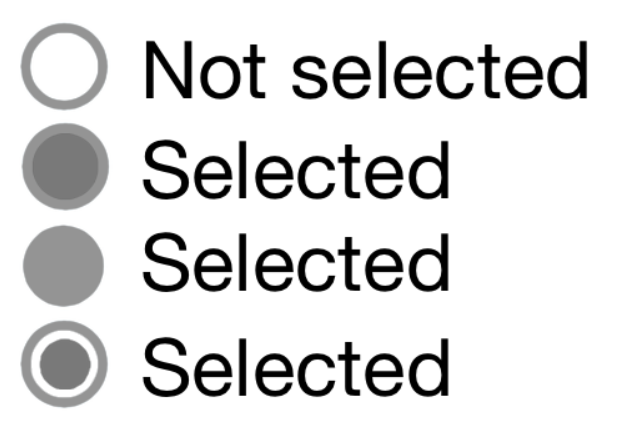 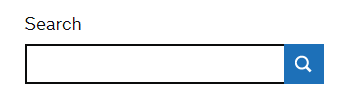 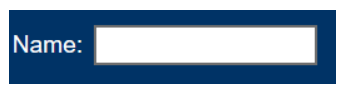 ‘Required to understand/identify’
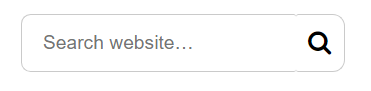 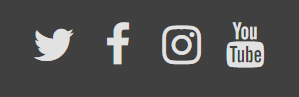 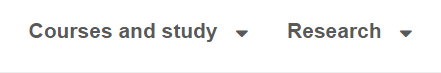 Custom Focus Indicator
:focus
Default focus is exempt
If you remove the default outline, provide alternative styles
Must meet a contrast ratio of 3:1
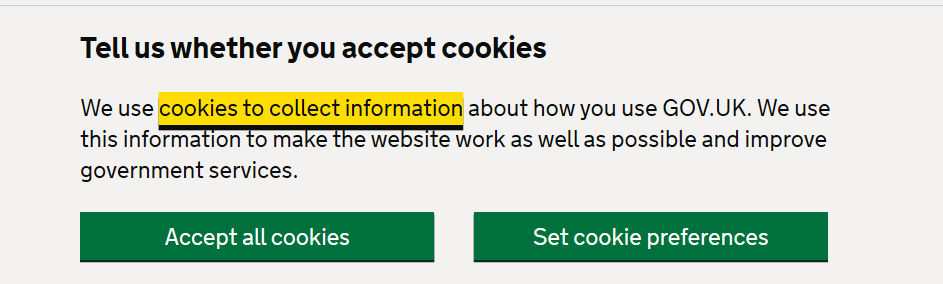 Colour Contrast Tools
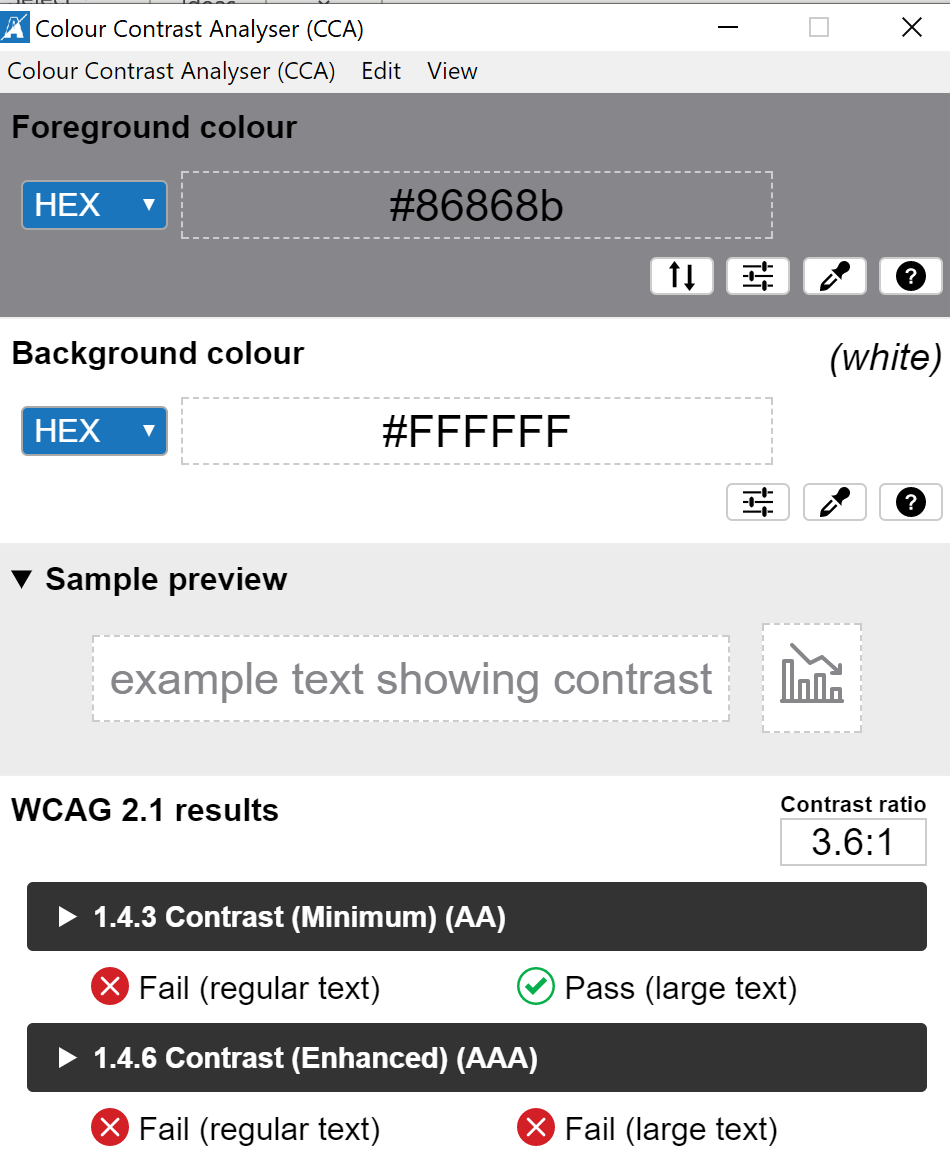 Colour Contrast Analyser allows for point and click checking using a colour dropper 
Sample preview shows the appearance for text and data charts
WCAG 2.1 Compliance Summary including ratio

Colorsafe and Contrast Finder
Use of Colour
Color must not be used as the only visual means to: 
Convey information
Indicate an action 
Prompt a response 
Distinguish a visual element
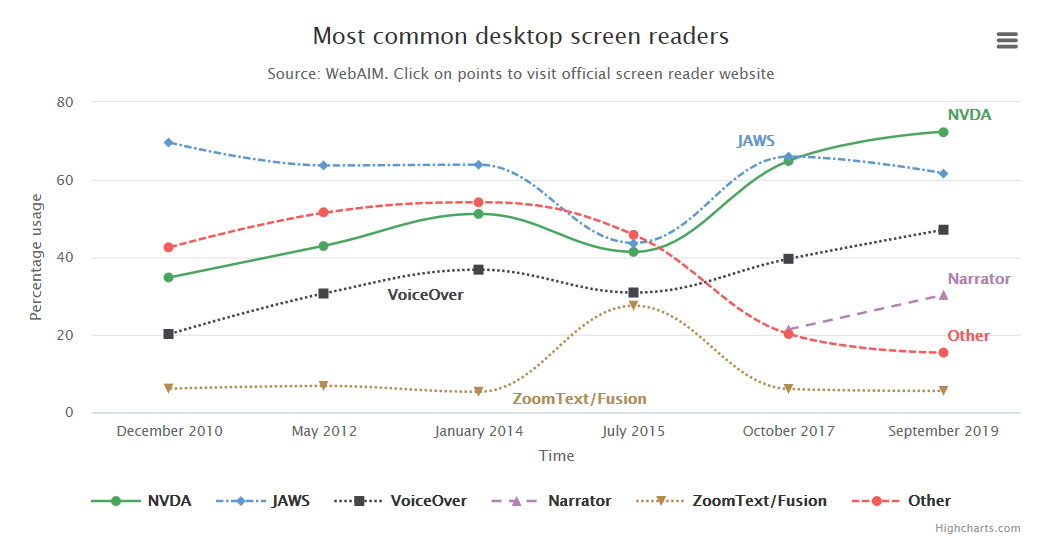 Use of Colour
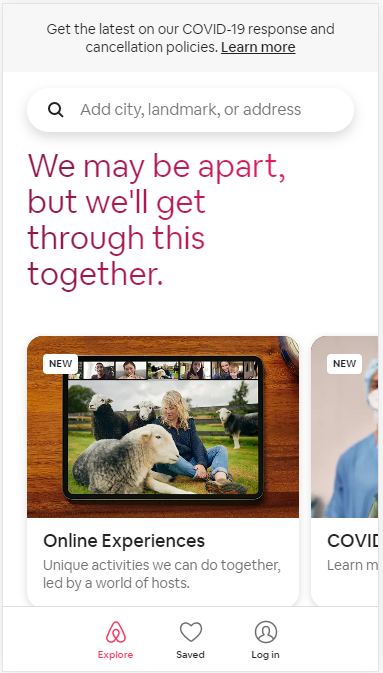 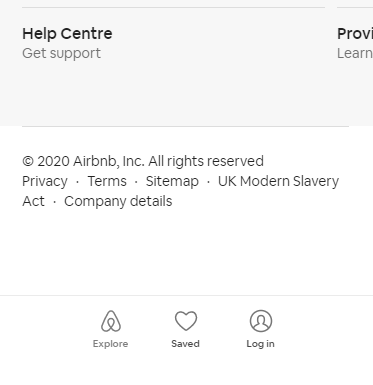 @Mark
PollIs this an accessible use of colour to convey the interactive button?
Use of Colour: Accessible Design
Passes
Fails
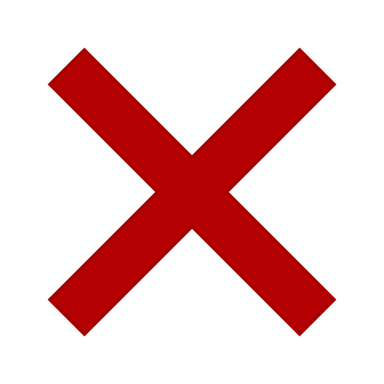 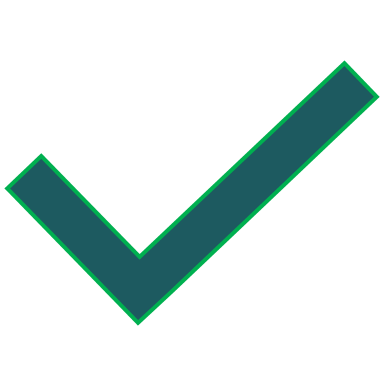 Colour and text cues convey action
Colour alone conveys action
SUBMIT
CANCEL
Use of Colour: links
Would this link pass ‘use of color’?
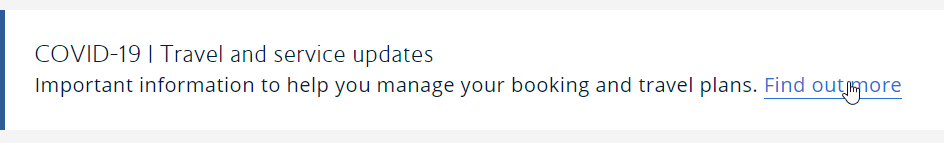 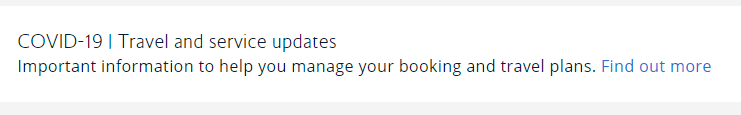 Links must not use colour alone to distinguish from surrounding text…
Unless the link has 3:1 contrast with surrounding text AND there is an additional state on hover/focus (for example, an outline or underline)
Use of Colour: links
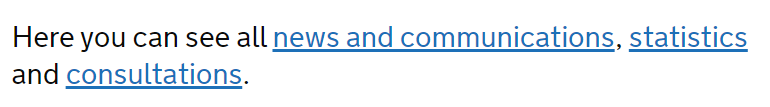 Underlined by default is preferred!
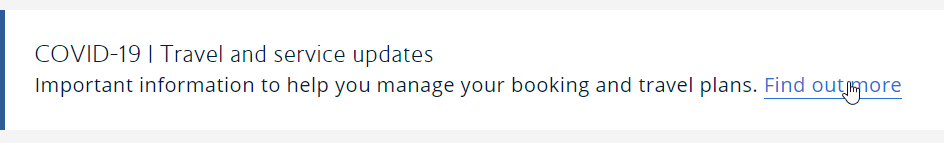 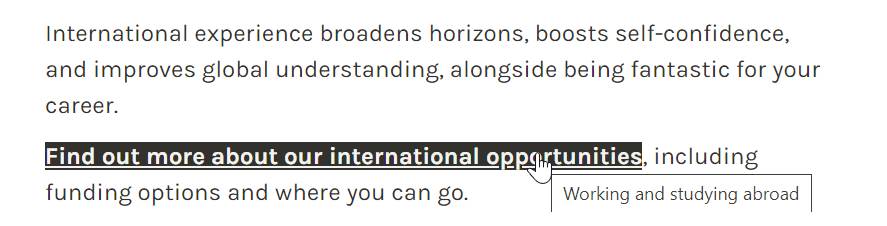 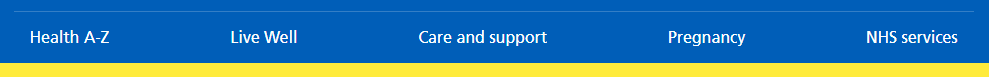 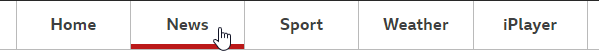 Other Senses
Ensure instructions provided for understanding and operating content do not rely solely on sensory characteristics of components:
Shape
Size
Location
Orientation
Sound
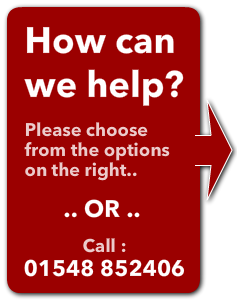 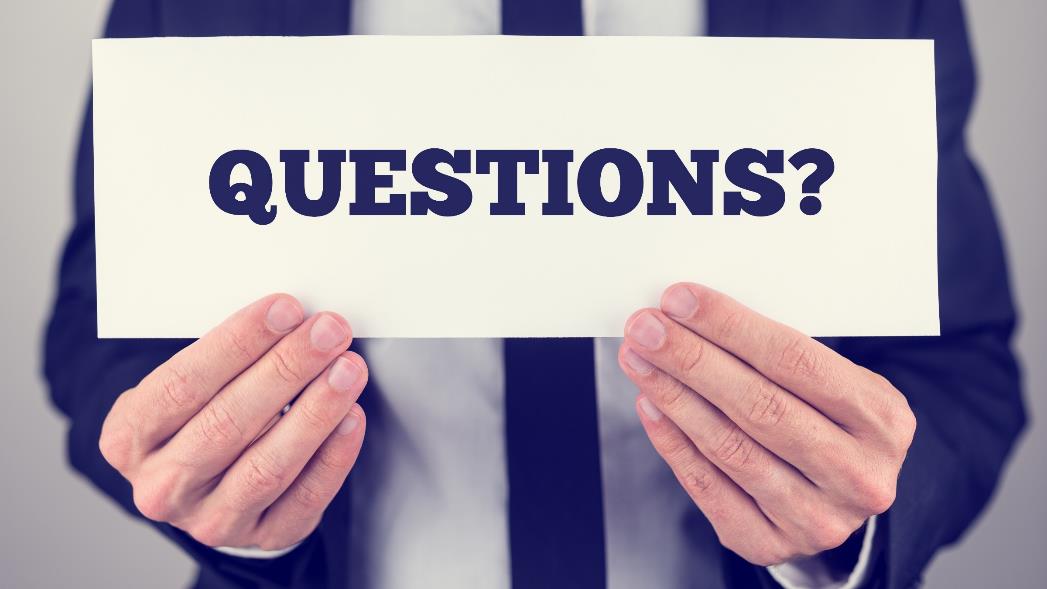 @Mark
Questions?Break 1
@Mark
Non-text Content
Non-text Content
All non-text content that is presented to the user has a text alternative that serves the equivalent purpose.
Functional images
Decorative images
Informative/Complex images
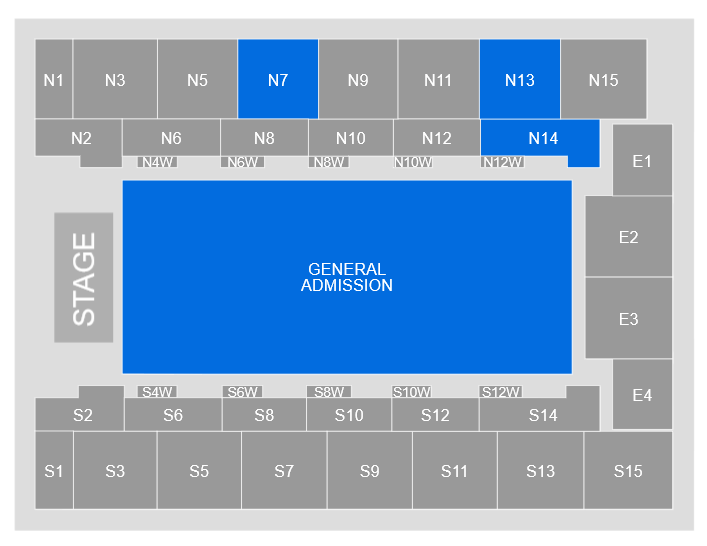 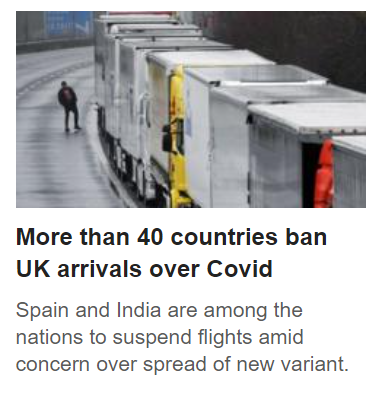 Alt decision tree
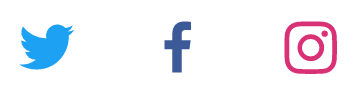 Images of Text
Avoid images of text unless it cannot be avoided for presentation purposes 
(e.g. company logo)

Ensure a suitable text alternative
Contrast requirements apply
Colour/Size cannot be customised
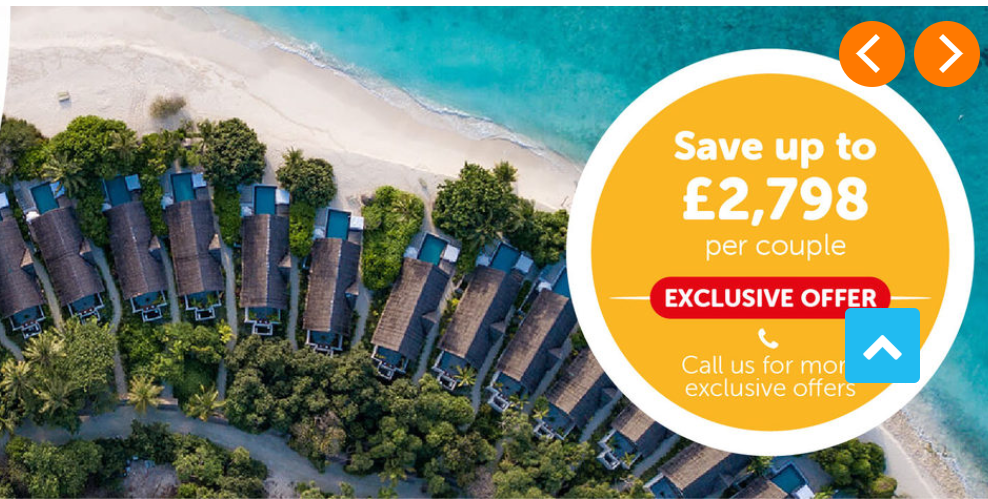 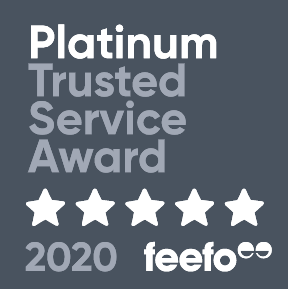 Multimedia
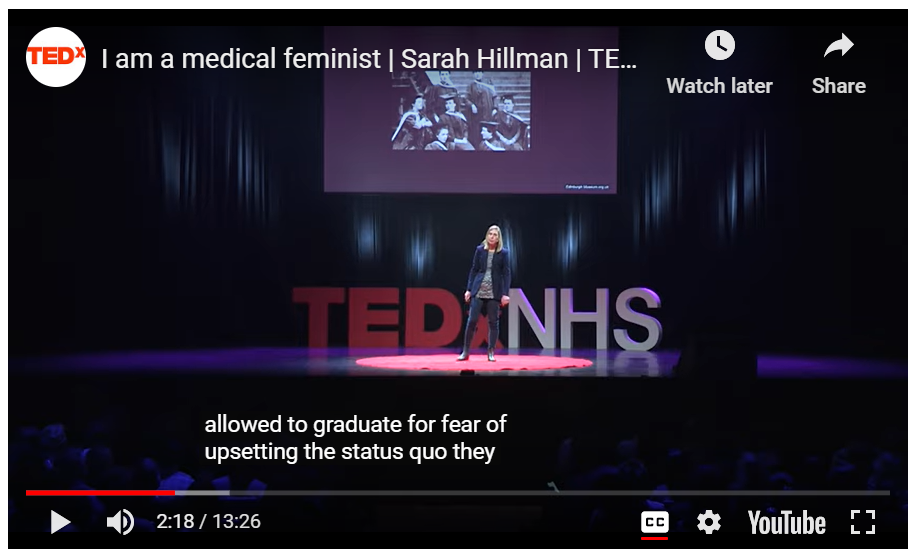 Providing access to comparable information via multiple formats:
Captions
Transcripts (static, descriptive, interactive)
Audio Description (example)
W3C Making Audio and Video Media Accessible
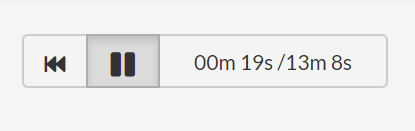 @Mark
VisualAffordances
Visual Affordances
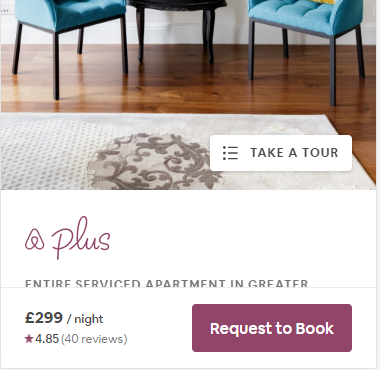 An affordance in design provides a clue about what something is and how to interact with it
These affordances should be reflected in the mark up
Is ‘Bedroom 1’ a button?
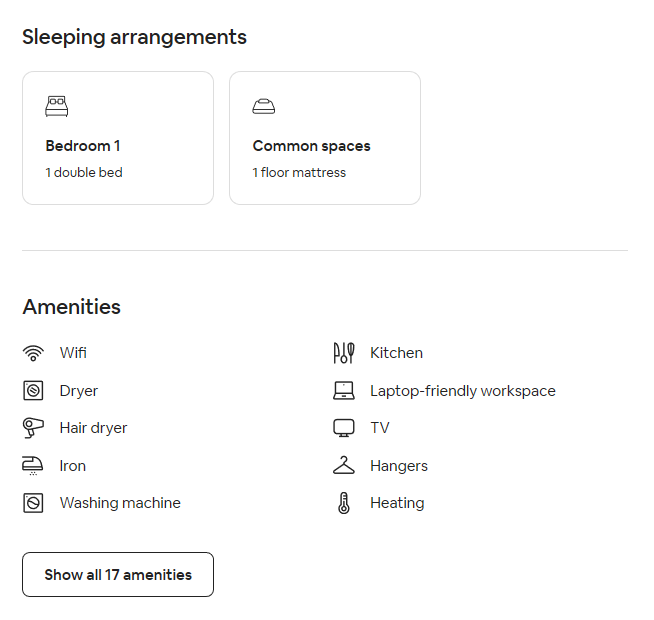 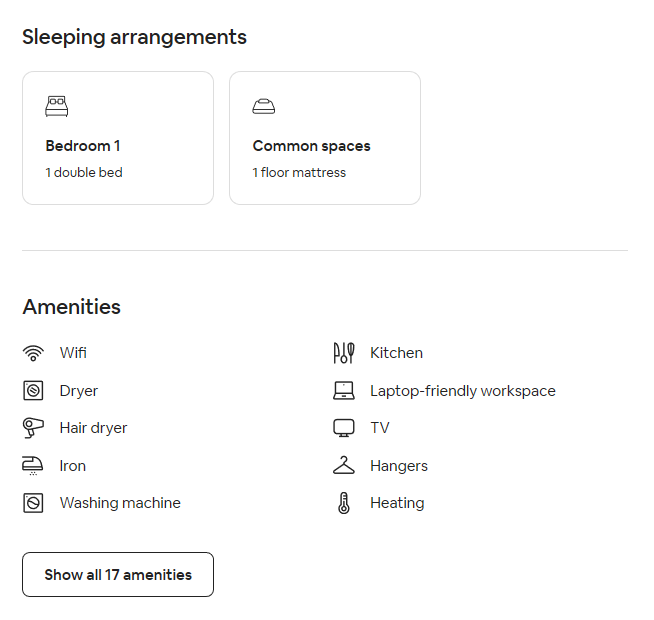 Behaviour and States
Behaviour and state should be clear programmatically, as well as visually
Is it active? Disabled? Hovered? Focused? Error?
Must also meet colour contrast requirements
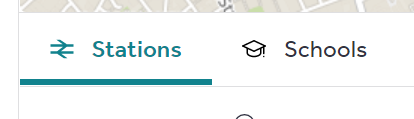 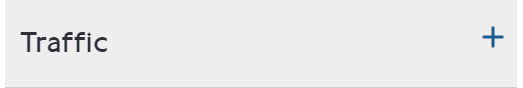 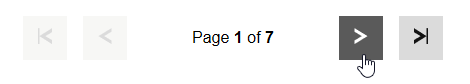 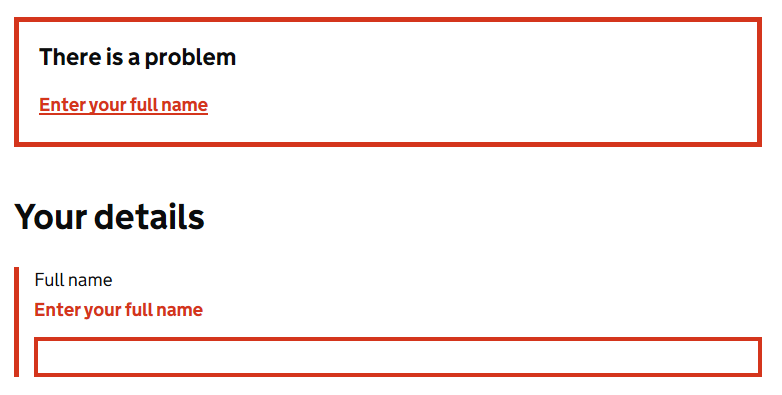 Is ‘Schedule for later’ disabled?
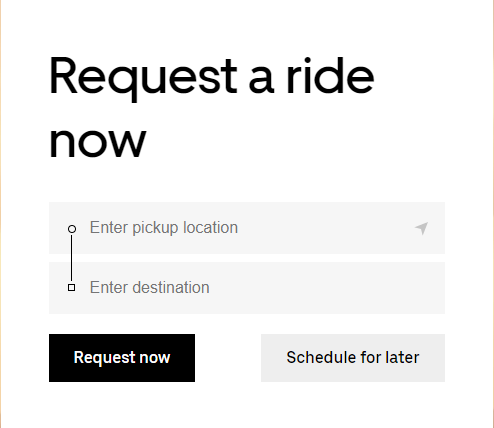 @Mark
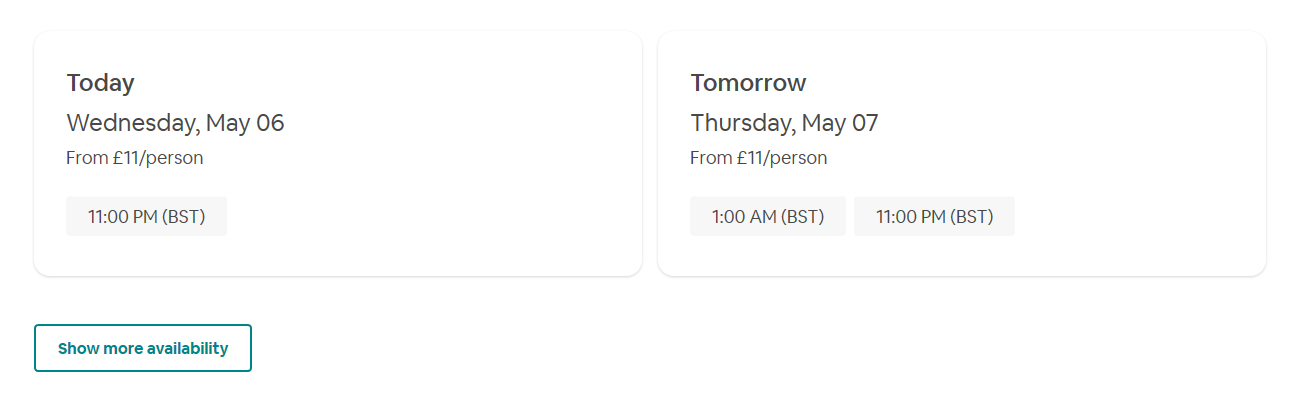 PollWhat is clickable?
Icons
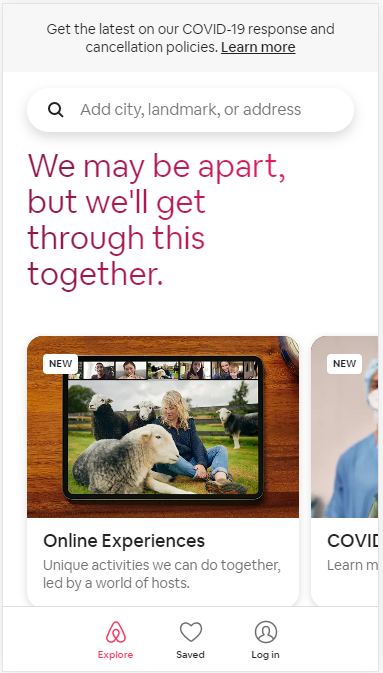 Icons should be consistent, intuitive and usable.
Is it clear what the icon represents?
Does it have an appropriate text alternative?
Does the icon have alternative meanings?
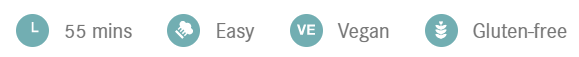 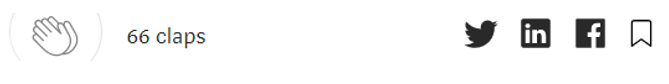 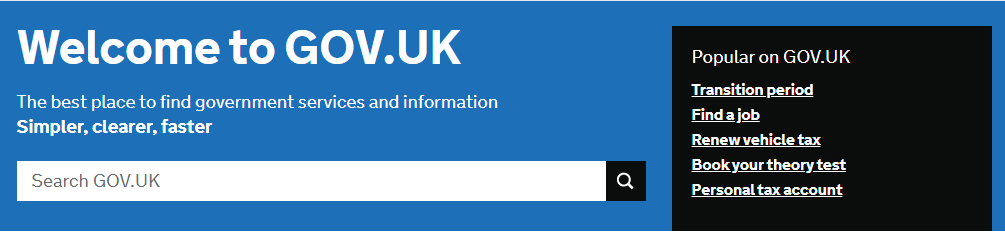 Hidden Affordances
Think about what the design is not saying
What should a screen reader user hear first?
What does ‘UK’ imply?
Hidden text can be added for screen reader users
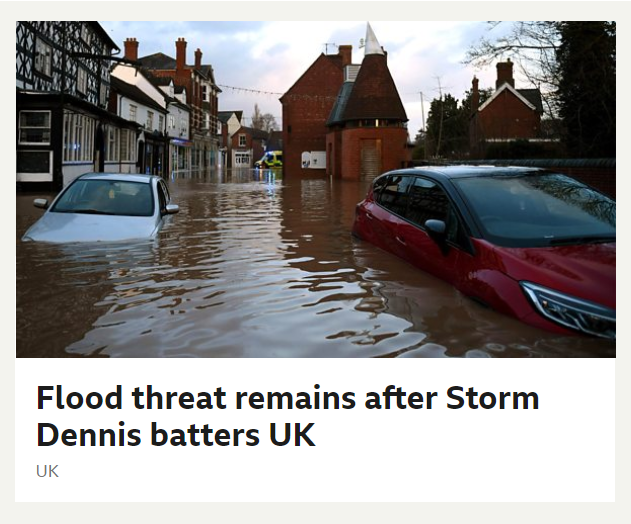 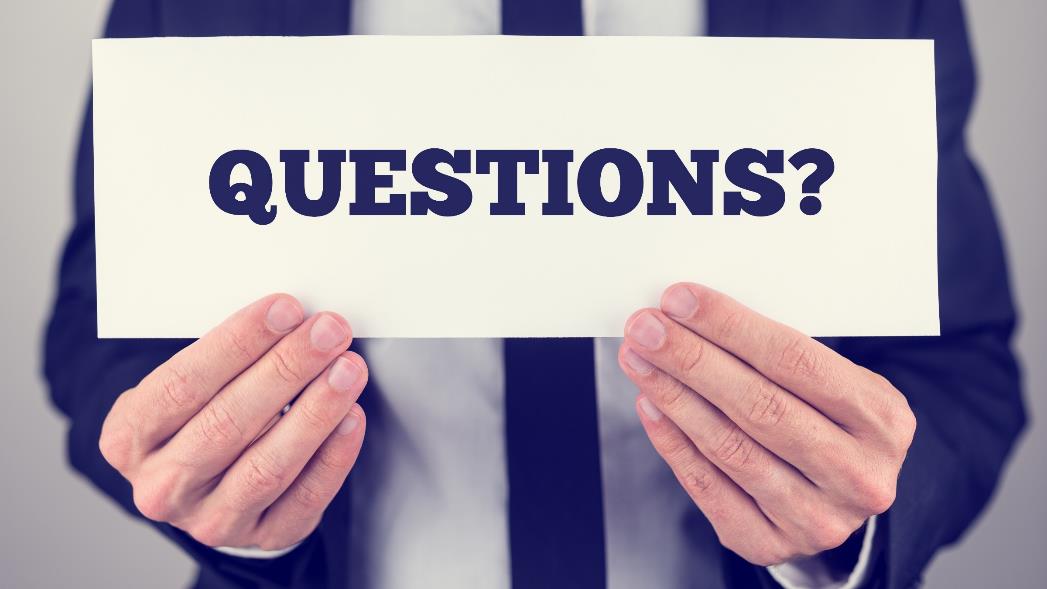 @Mark
Questions?Break 2
@Mark
Movement andInteractive Content
Interaction
Pointer Gestures: Do not rely on gestures (swiping, pinch and zoom, etc.). Provide button alternatives. 

Pointer Cancellation: Do not trigger anything on the down event. Wait for the up event. 

Character Key Shortcuts: Do not use single alphanumeric, punctuation, etc., keys for behaviour. 

Motion Actuation: Do not have functionality that can only be accessed from motion. Allow user to disable the functionality even when there are alternatives.
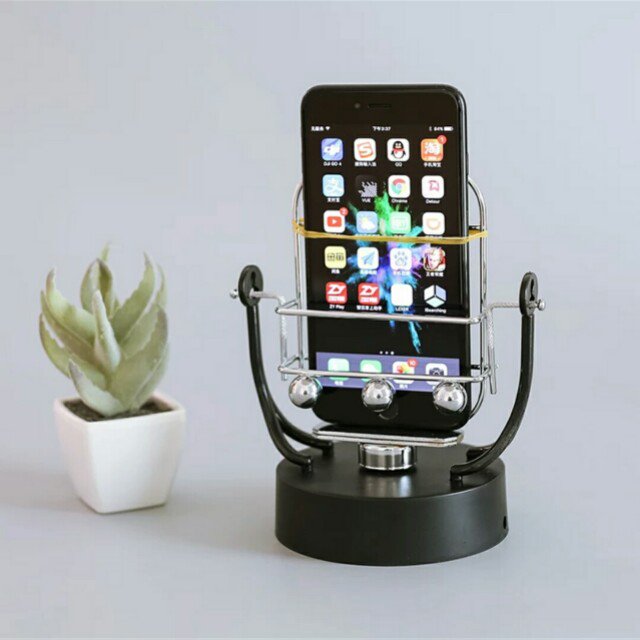 Movement
Automatically moving, blinking or scrolling content can be paused, stopped or hidden by the user.
Applies to content that lasts more than 5 seconds

Automatically updating content can be paused, stopped, hidden or customised by the user.
No 5 second limit
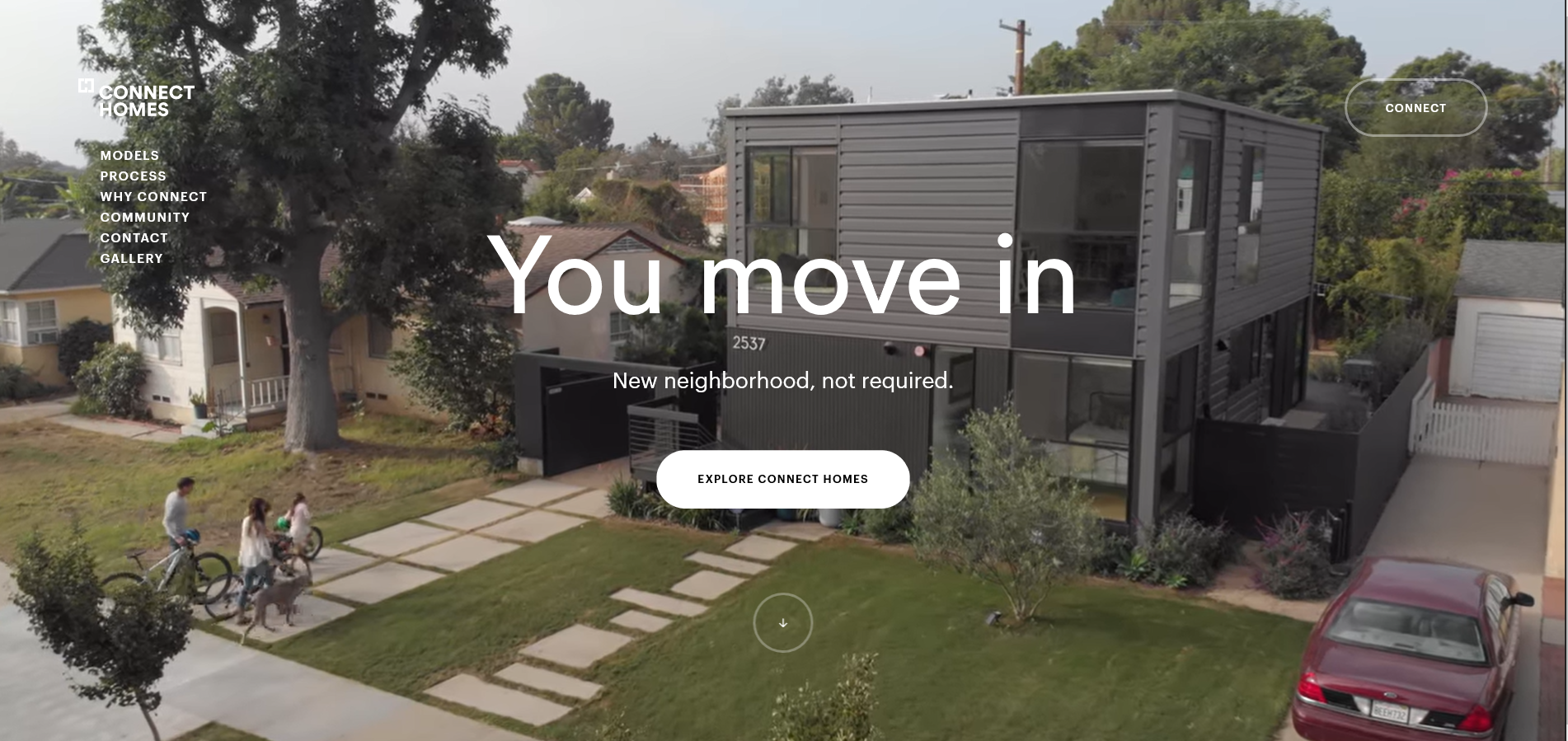 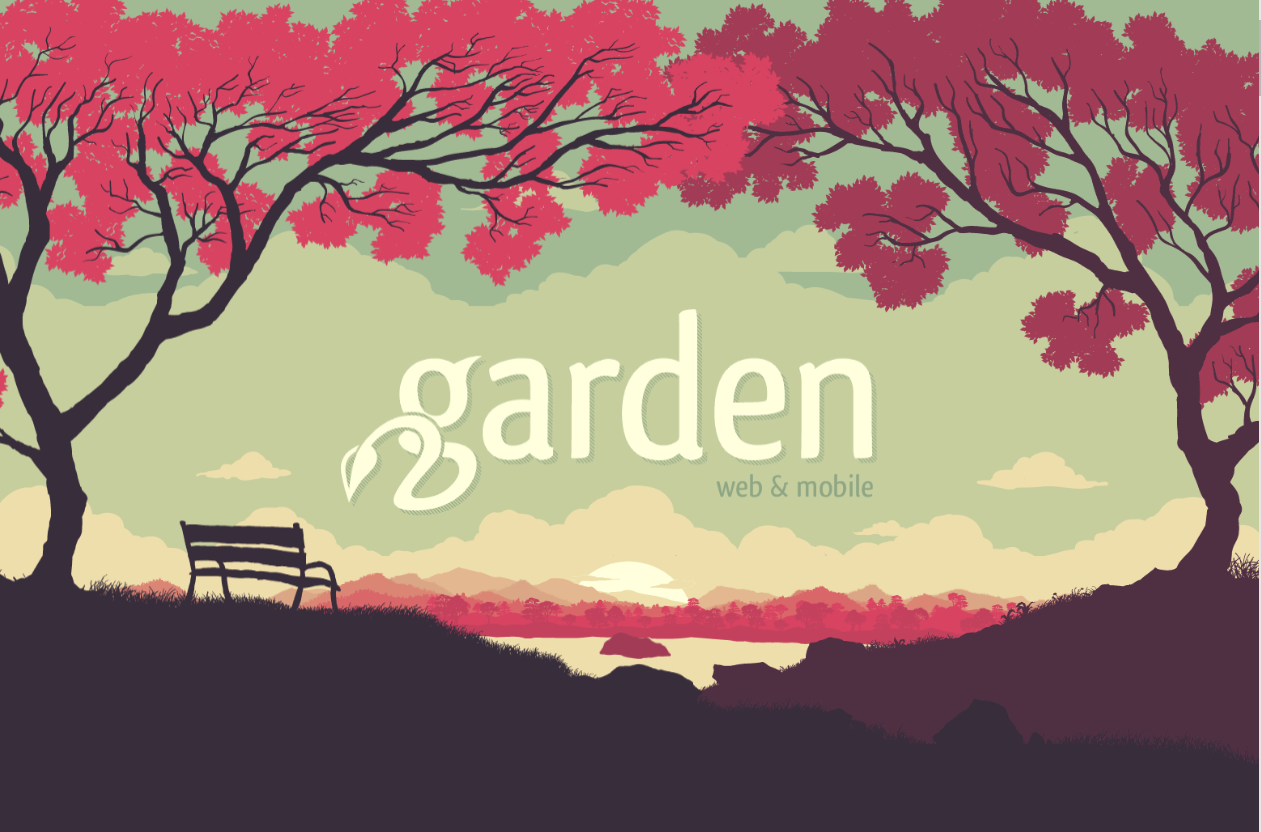 Background Video
Must have pause button
Text over video - 4.5:1 ratio
Shouldn’t contain important information
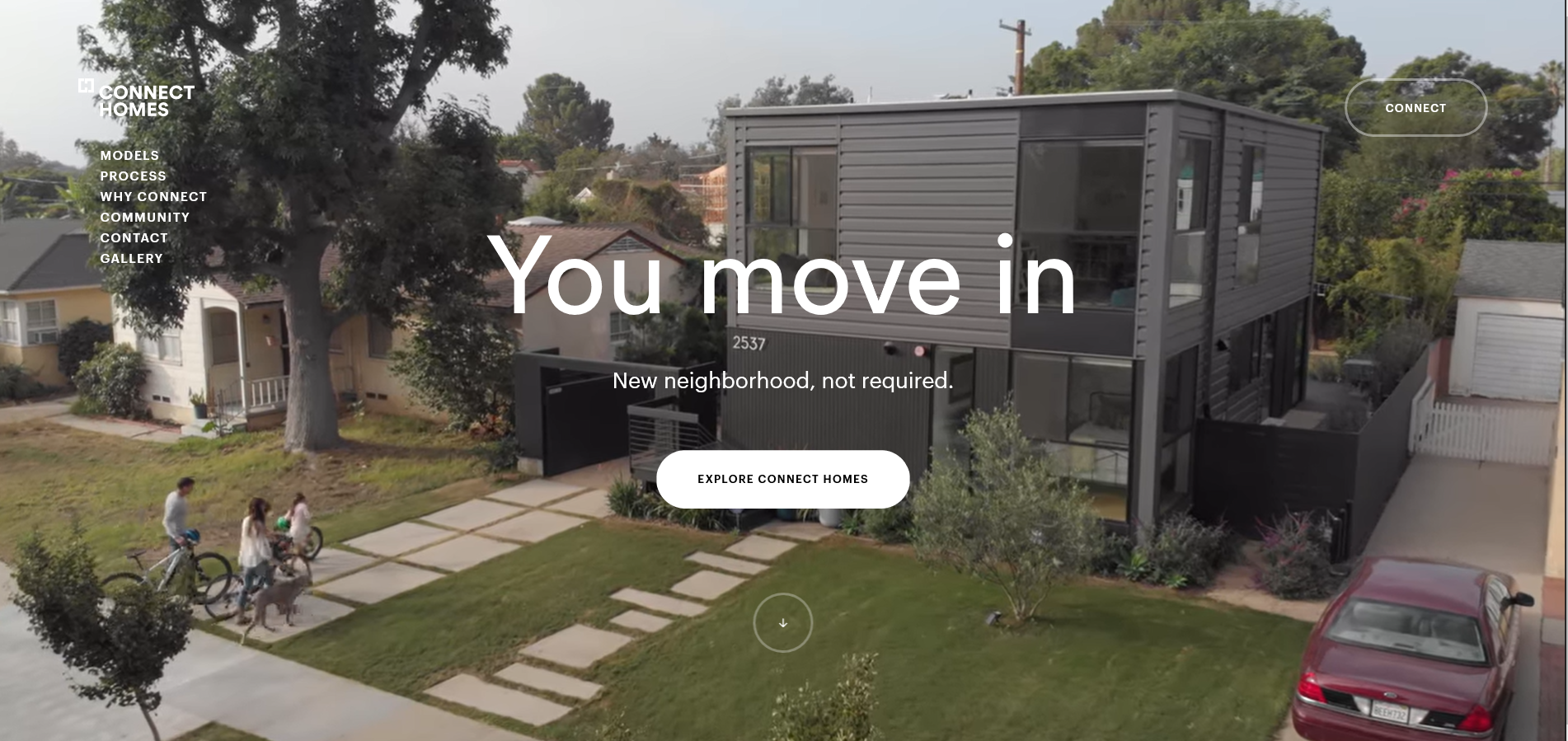 Carousel
A common pattern is for a carousel that rotates through multiple slides.
Do not assume everyone is using mouse or touch screen
Auto-playing carousels can be distracting
Some users may need more time to read the content

Accessible Autoplaying Carousel
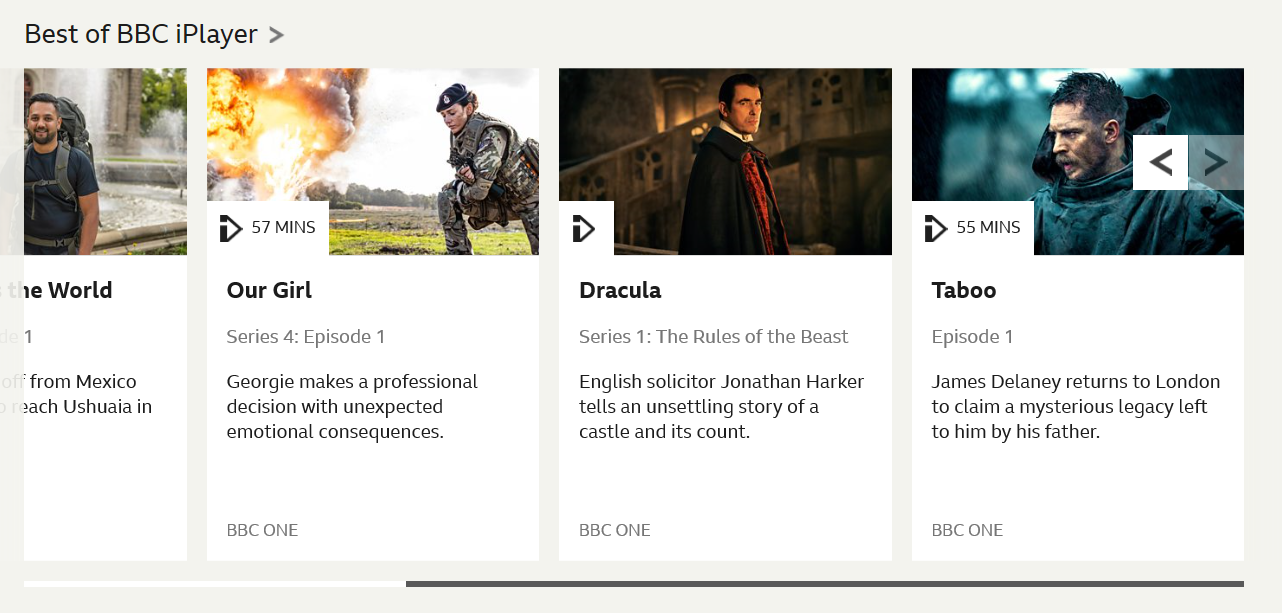 @Mark
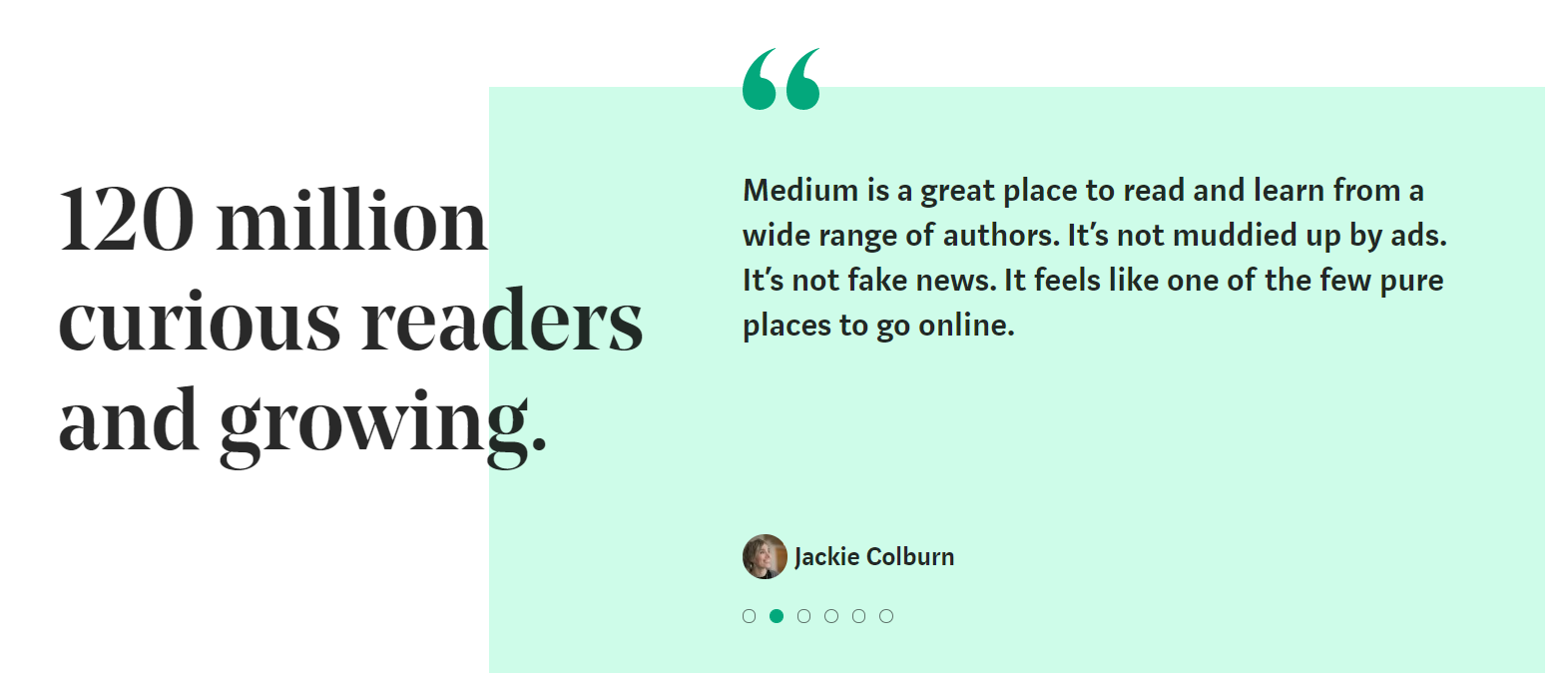 PollWhat is this autoplaying carousel missing?
Flashing Content
People who are photosensitive can have seizures triggered by repeated flashing. 
Avoid flashing content or ensure it does not flash more than 3 times per second
Ensure size is less than 25% of 10 degrees of the angle of view and use a tool to measure content (e.g. PEAT)
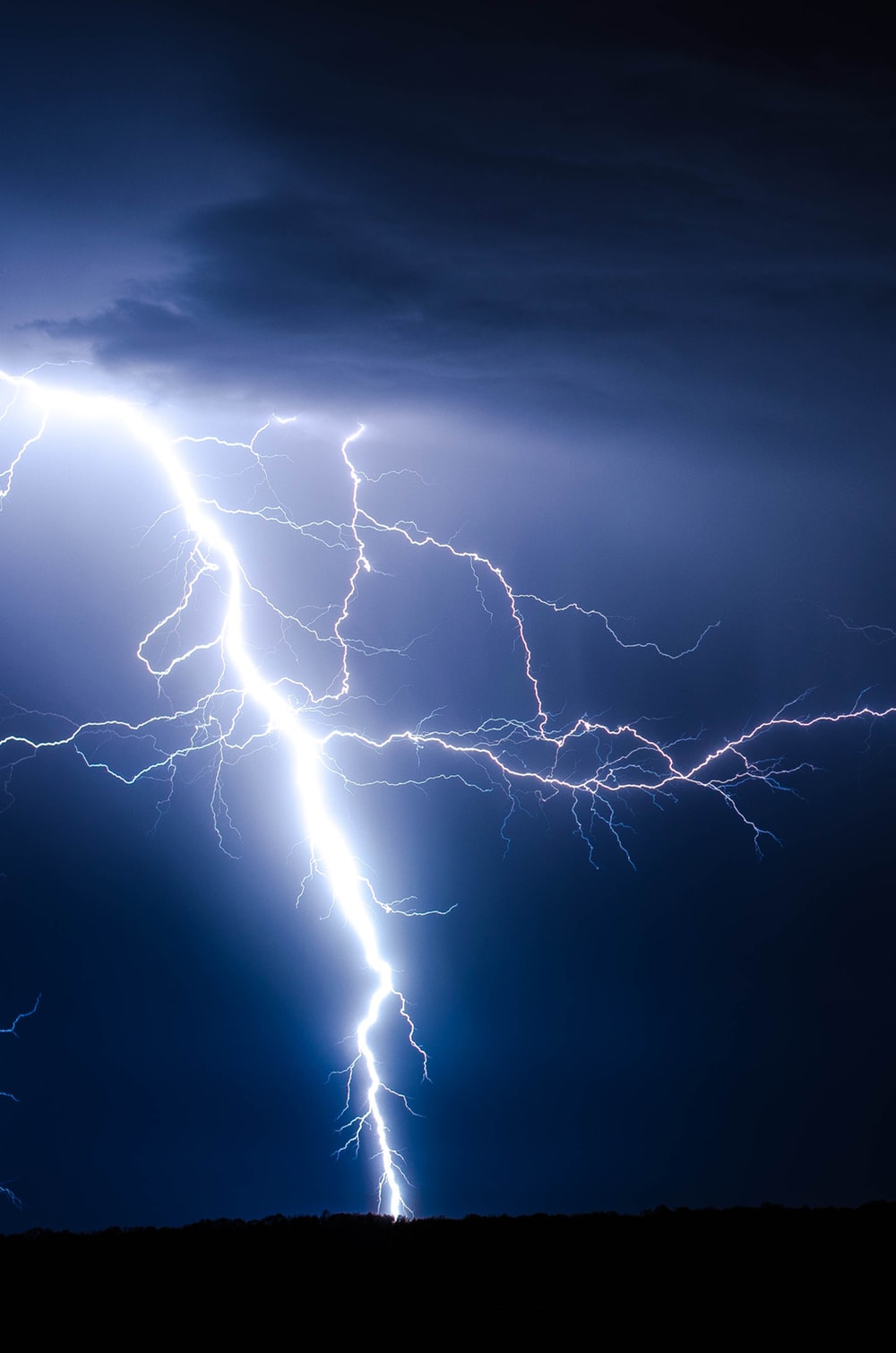 Timing
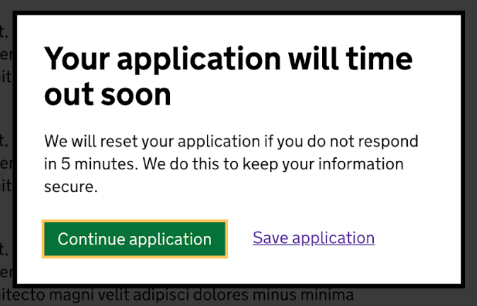 Warn users about timeouts 
Inform them how long before they occur
Give the option to disable the time limit or extend the current session.
Exemptions apply for real-time or essential timing conditions.
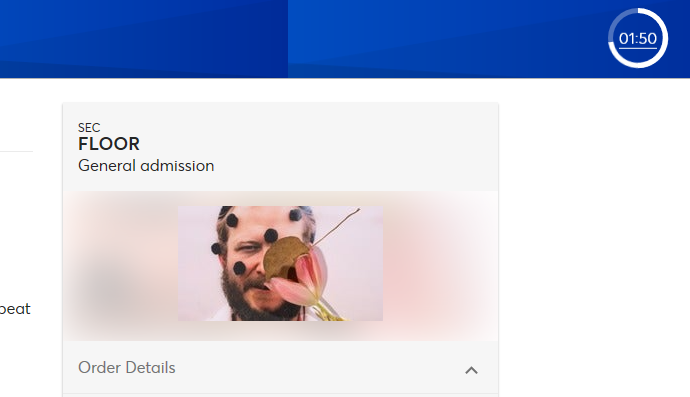 Movement Summary
Ensure moving, blinking or scrolling content can be stopped or paused or hidden if it lasts longer than 5 seconds
Ensure auto-updating content can be stopped, paused or hidden
Avoid flashing content, or ensure it does not flash more than three times per second
Warn users if there is a time limit
Recap
We’ve covered a lot of ground! We’ve talked about: 
Inclusive Design
What are WCAG
Flexible Layouts
Contrast and Use of Colour
Non-Text Content
Visual Affordances
Movement and Interactive Content
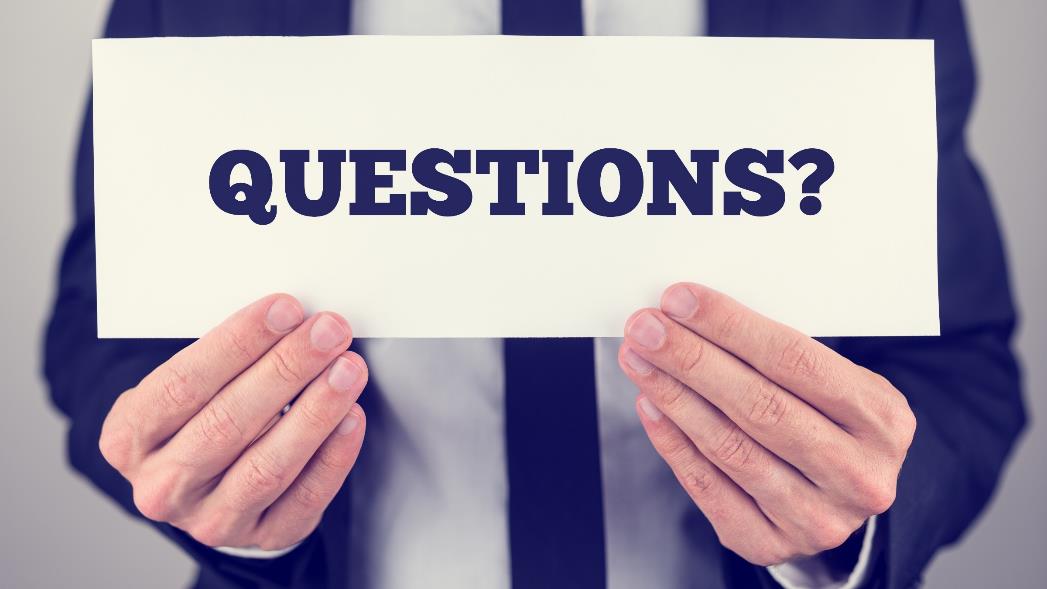 @Mark
Questions?Break 1
Useful Tools
Colour Contrast Analyser - Win/macOS application
Stark - Sketch / XD Plugin
Photoshop Colour Blindness Filter - Proof Setup
Accessible Colour Palette Builder - https://toolness.github.io/accessible-color-matrix/
NoCoffee Vision Simulator - Chrome Extension
A11y Focus Orderer – Figma Plugin
ARIA Authoring Practices - WAI-ARIA Authoring Practices 1.1 (w3.org)
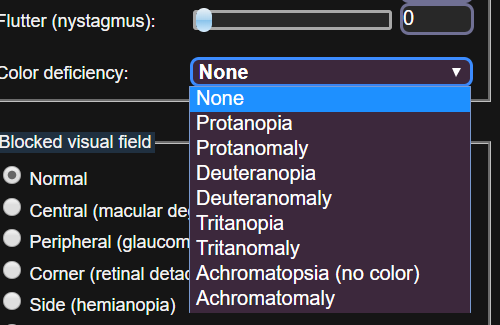 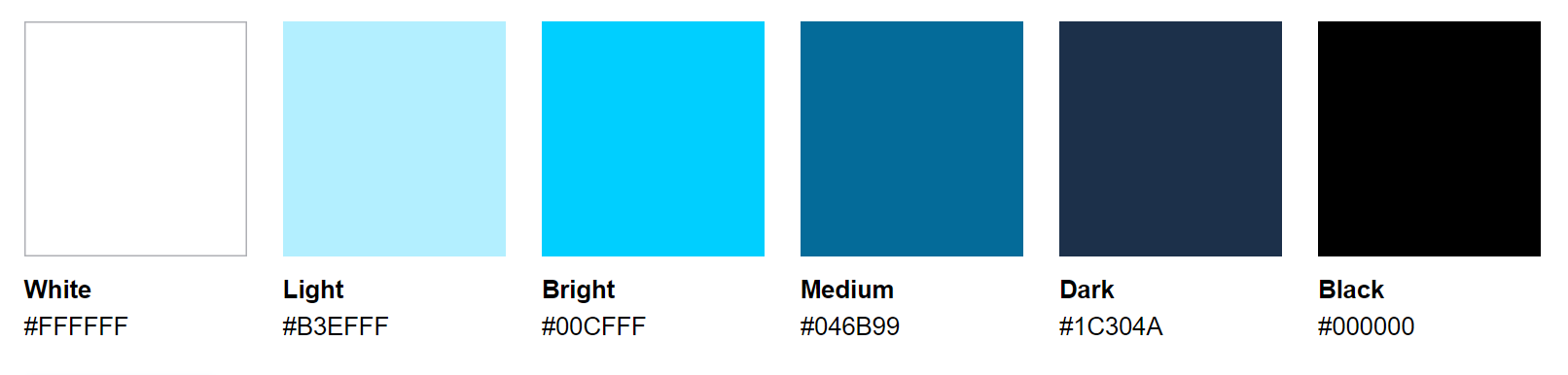